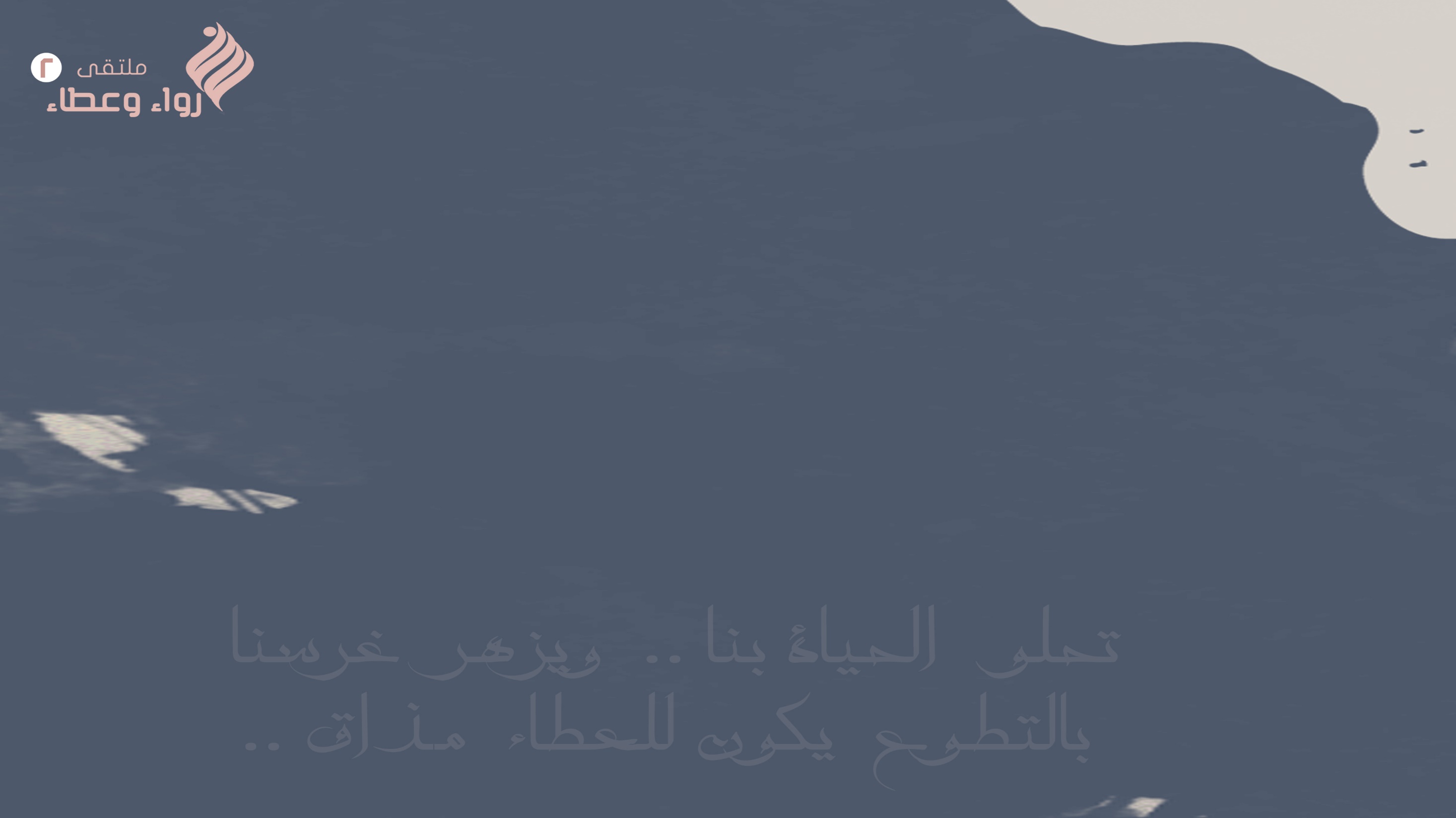 تقرير ملتقى
 رواء وعطاء الثاني
 للفتيات
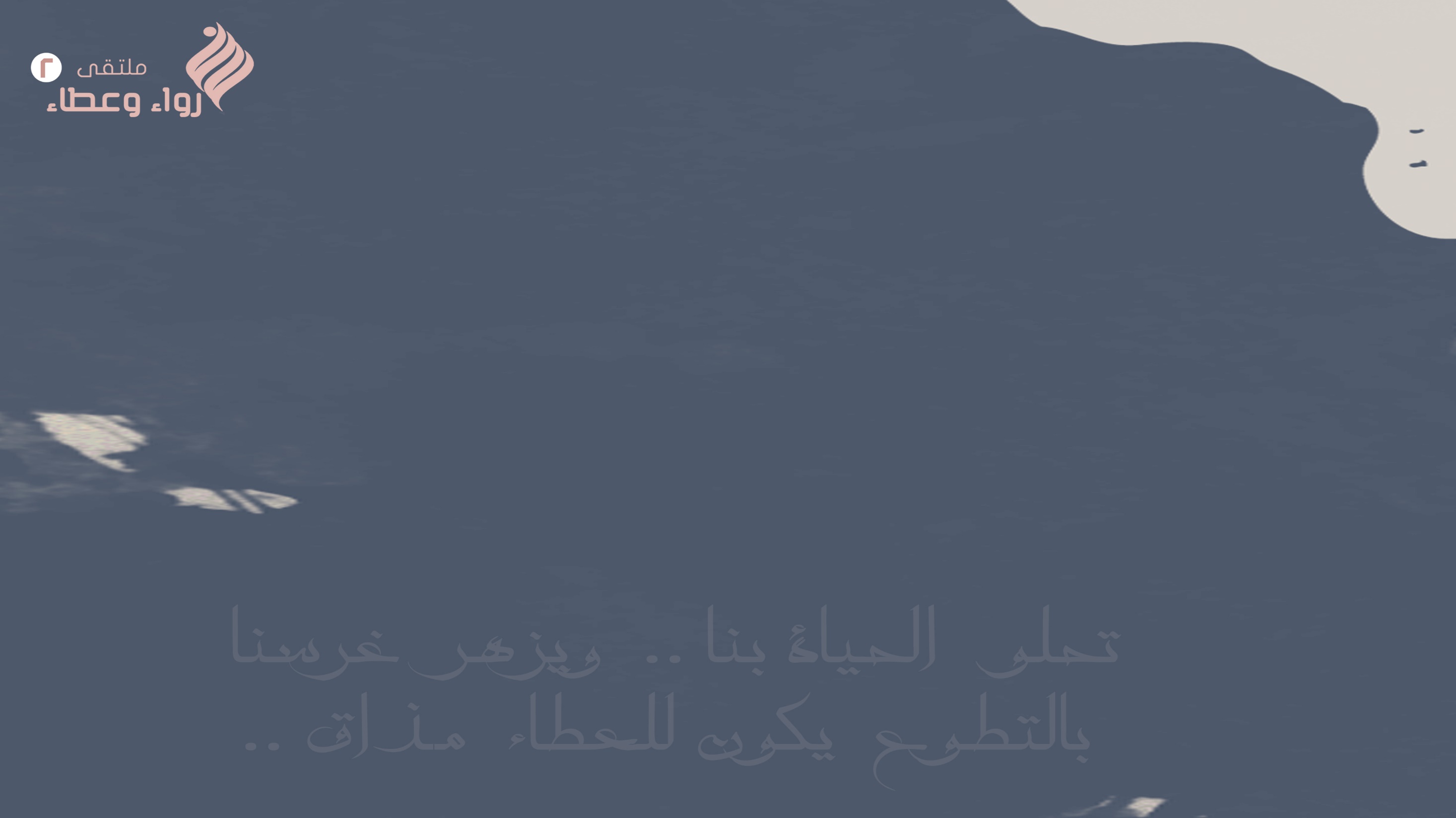 بسم الله الرحمن الرحيم
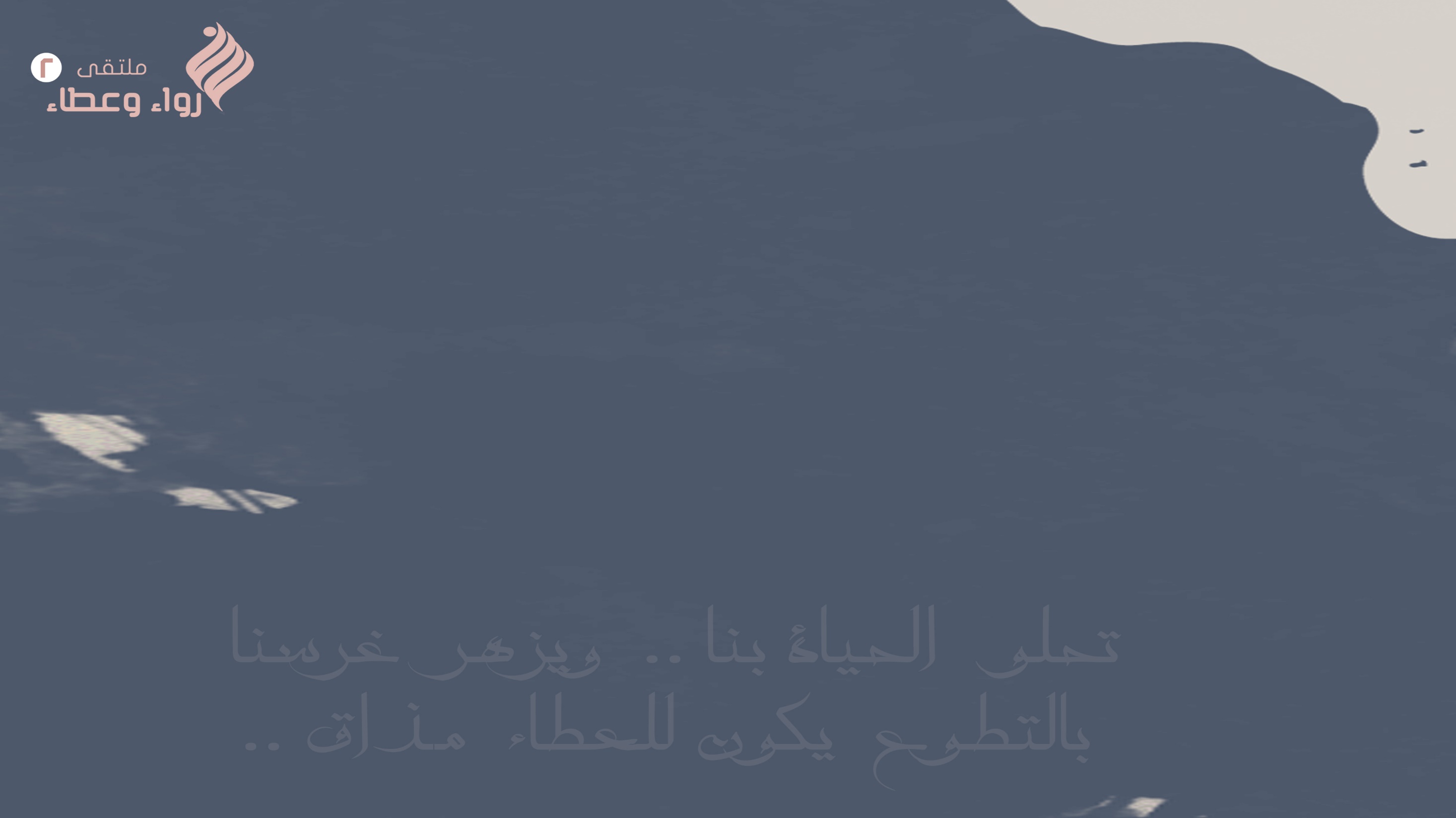 محتوى التقرير
التعريف بملتقى رواء وعطاء للفتيات
اللجان العاملة في الملتقى
مسار رواء وعطاء
توقيت فعاليات الملتقى
إحصائيات
توزيع مهام اللجان على المتطوعات
تقرير فعاليات اليوم الأول
الجهات المشاركة في الأركان التفاعلية
جدول التقسيم الزمني لمسار المسرح ليوم السبت
تقرير فعاليات اليوم الثاني
جدول التقسيم الزمني لمسار المسرح ليوم الأحد
ختام الملتقى
انطباعات الجمهور
تقرير مصور
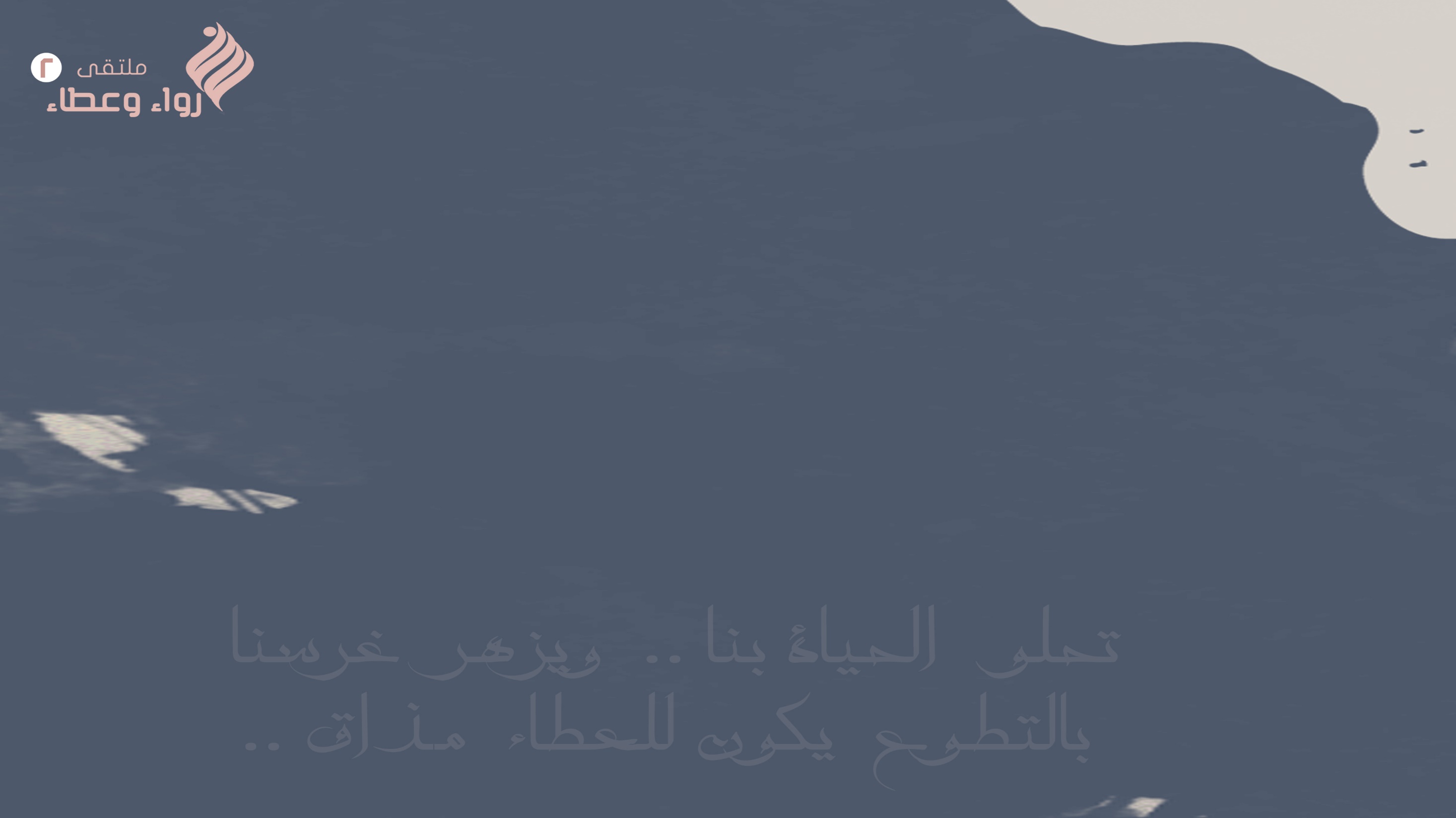 التعريف بملتقى رواء وعطاء
فكرة الملتقى
هو امتداد لما تقوم به مؤسسة وقف دعوتها من دور فاعل في 
التنسيق بين الجهات النسائية والفرق التطوعية في المجتمع المدني.
 وتم استهداف شريحة الفتيات في ملتقاها السنوي الثاني 
«رواء وعطاء»
 لما لهن من حاجة ماسة لمثل هذه الملتقيات؛ ولتتعرف فتيات المجتمع على 
الفرق التطوعية والجهات النسائية، ويتم عقد أكبر قدر من الشراكات والاتفاقيات.
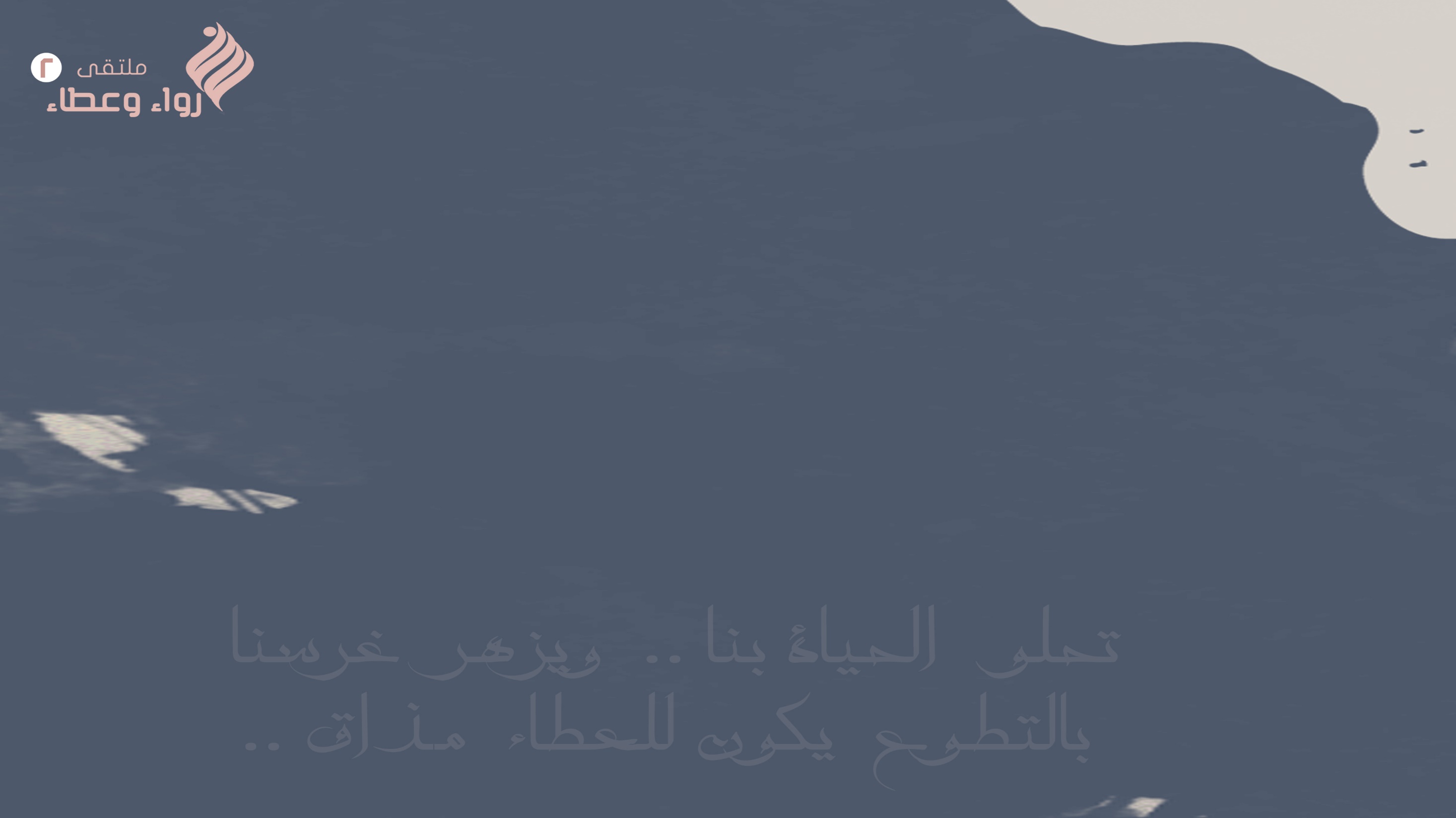 الهدف من الملتقى
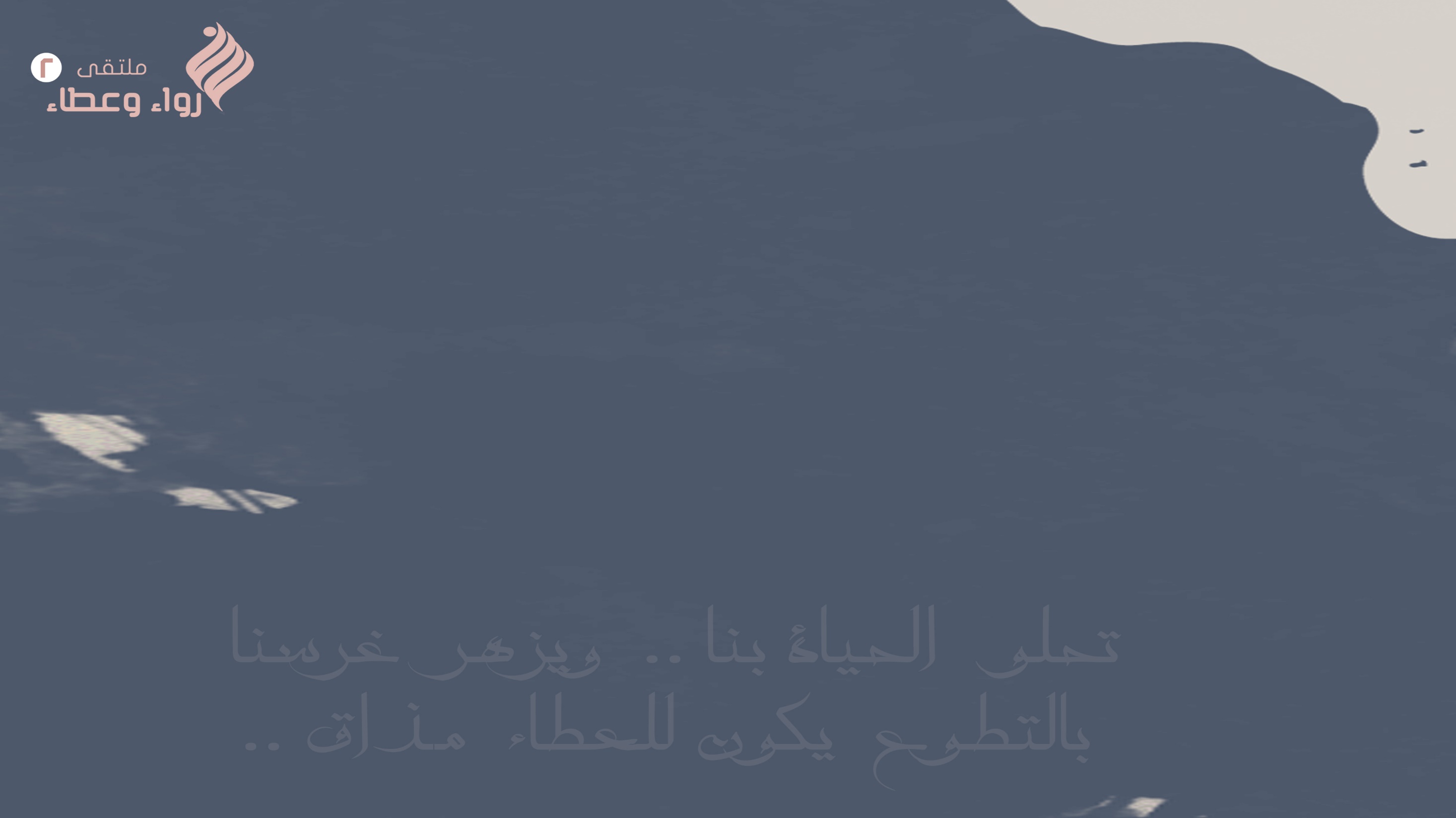 الجهة المنفذة للملتقى
مؤسسة وقف دعوتها- القسم النسائي
الفئة المستهدفة
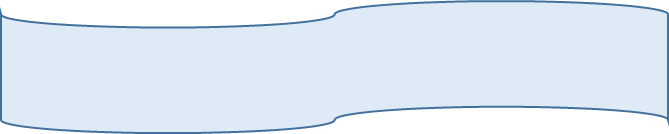 الفتيات من سن 13 – إلى 35 سنة
العدد المستهدف
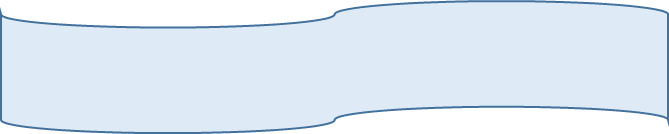 300 زائرة يوميا
مدة الملتقى
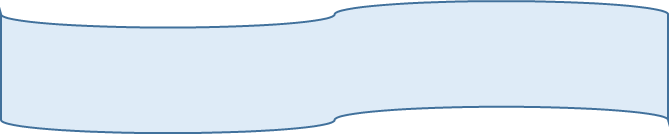 يومان - مسائي
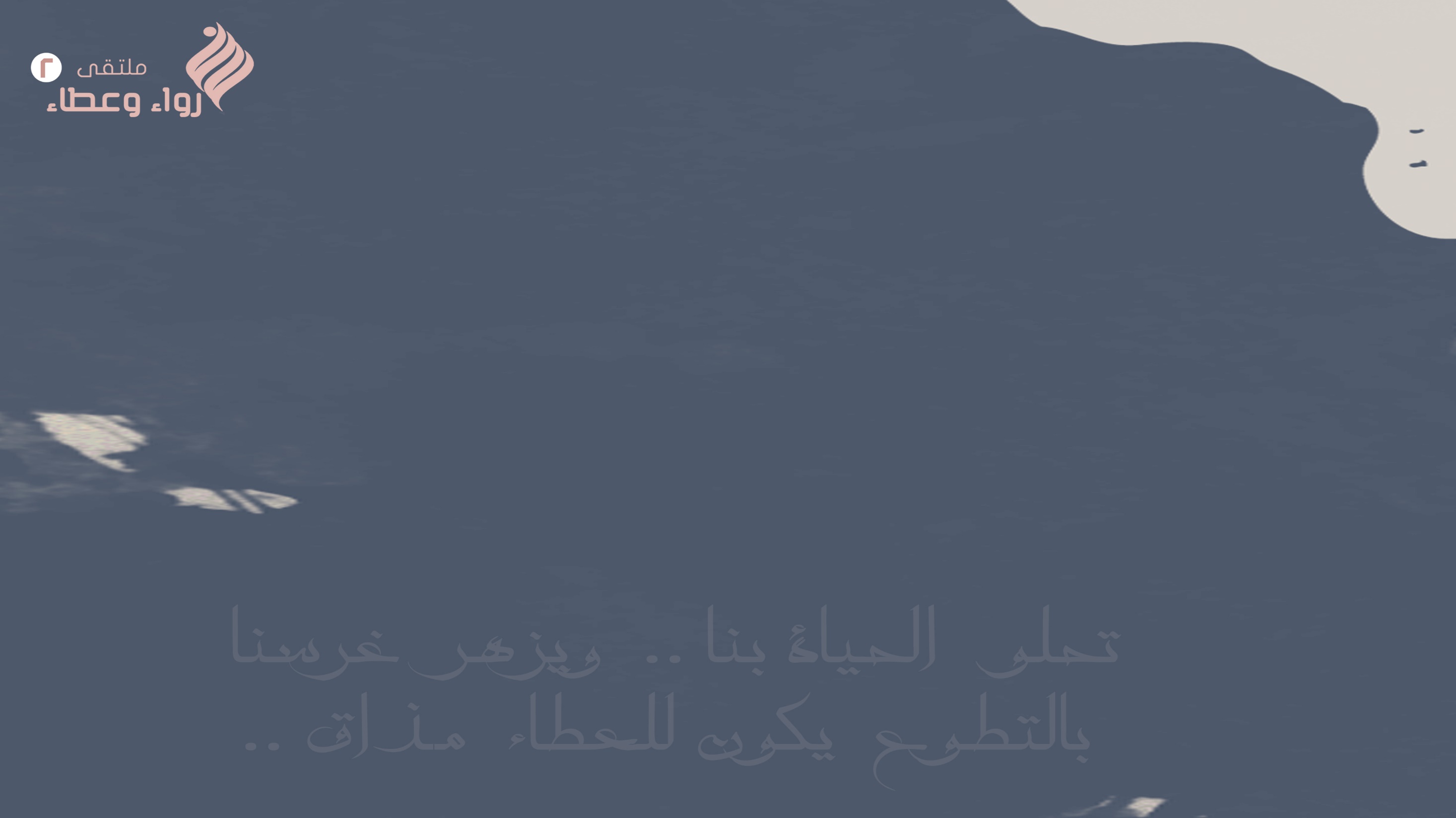 اللجان العاملة في الملتقى
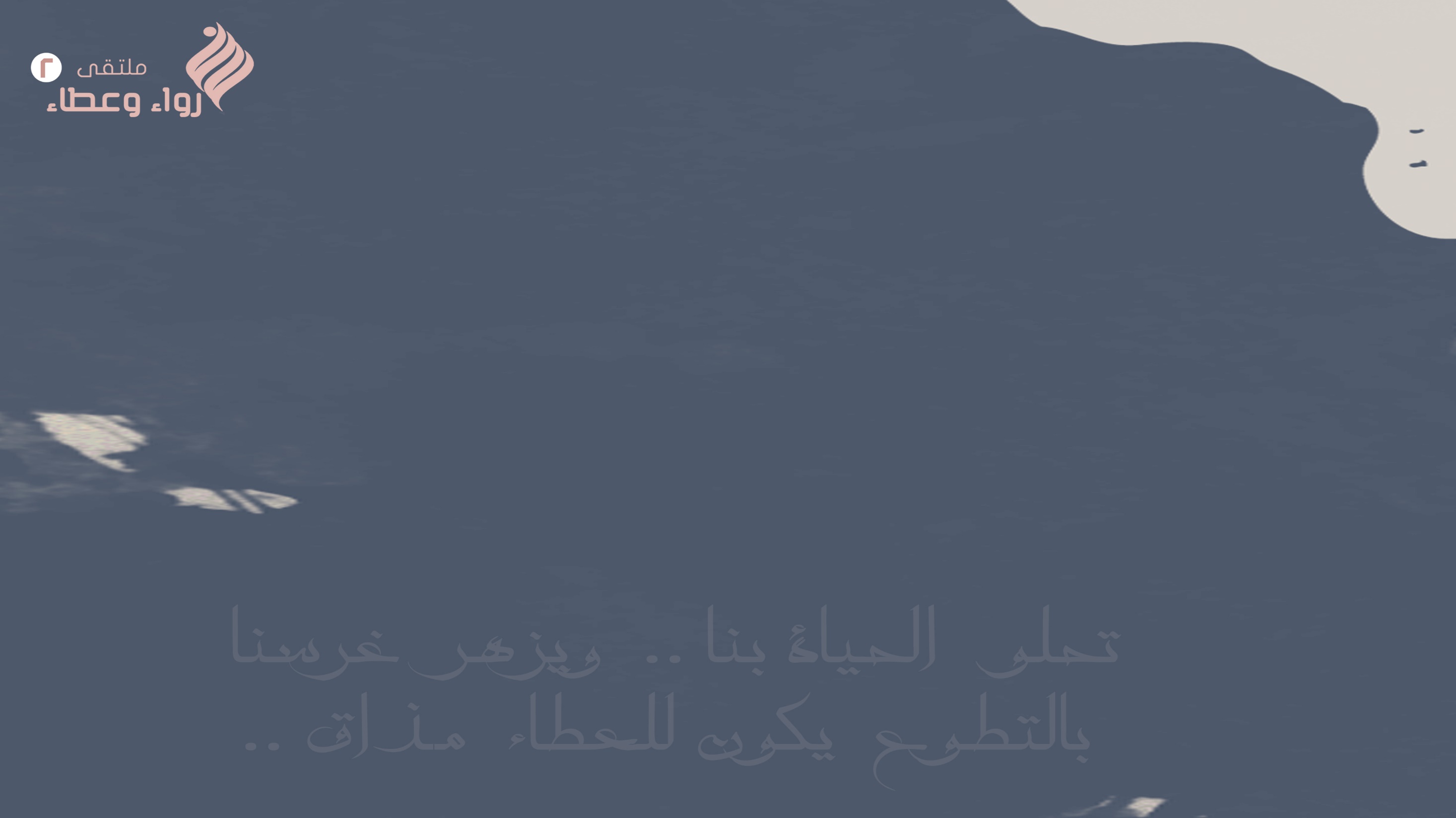 مسار ملتقى رواء وعطاء
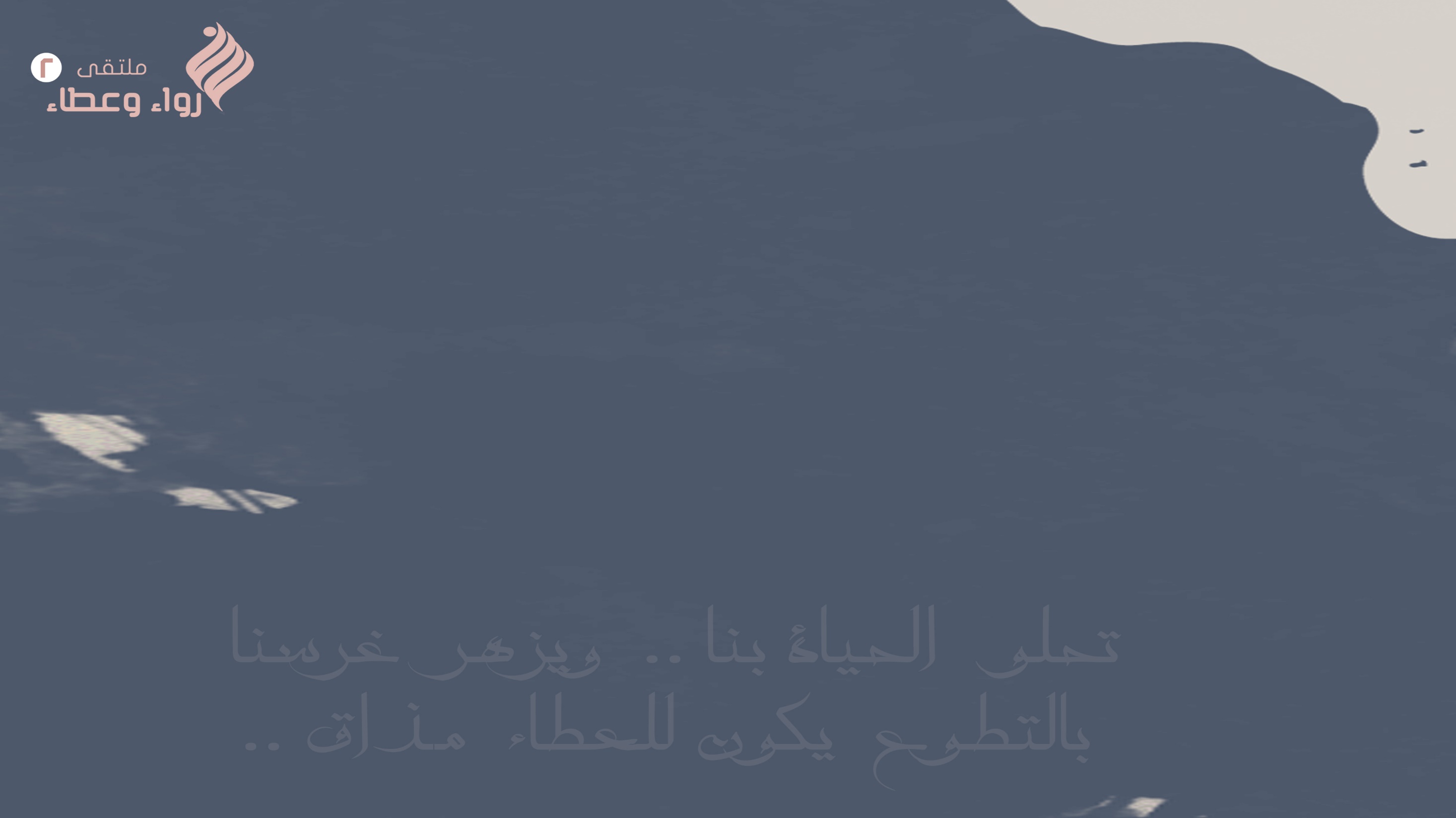 توقيت فعاليات الملتقى
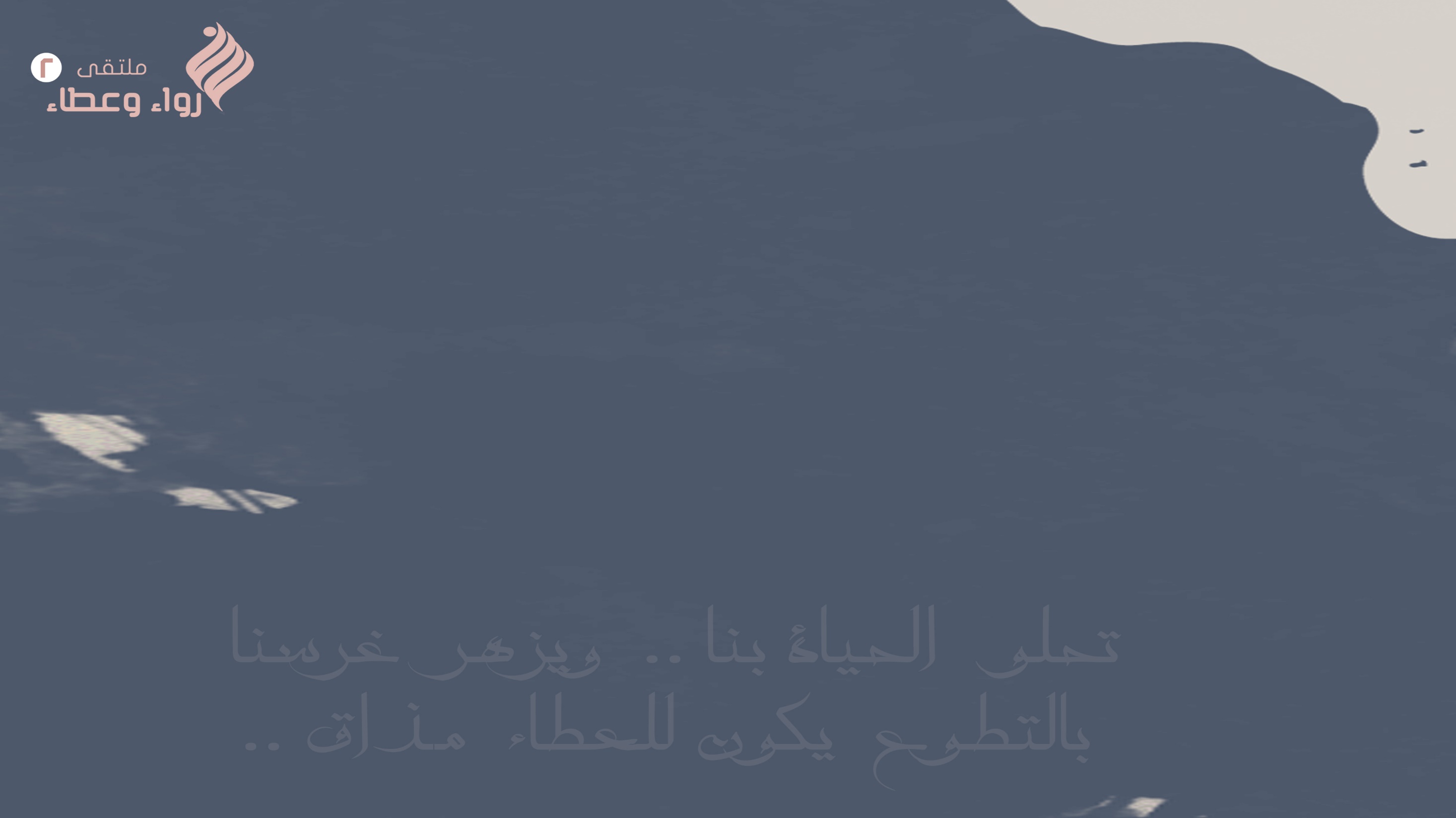 إحصائيات
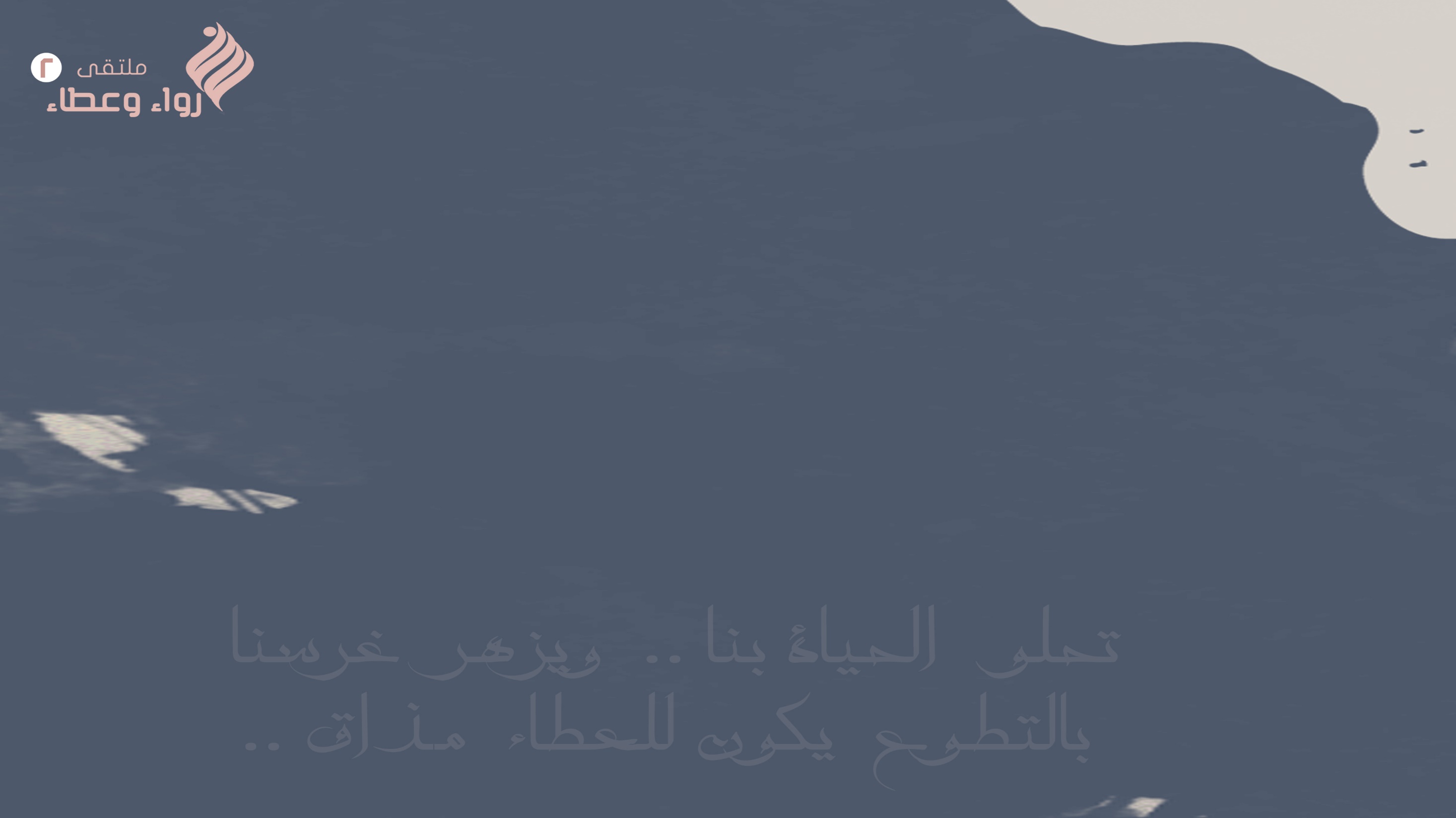 توزيع مهام اللجان على المتطوعات في الملتقى
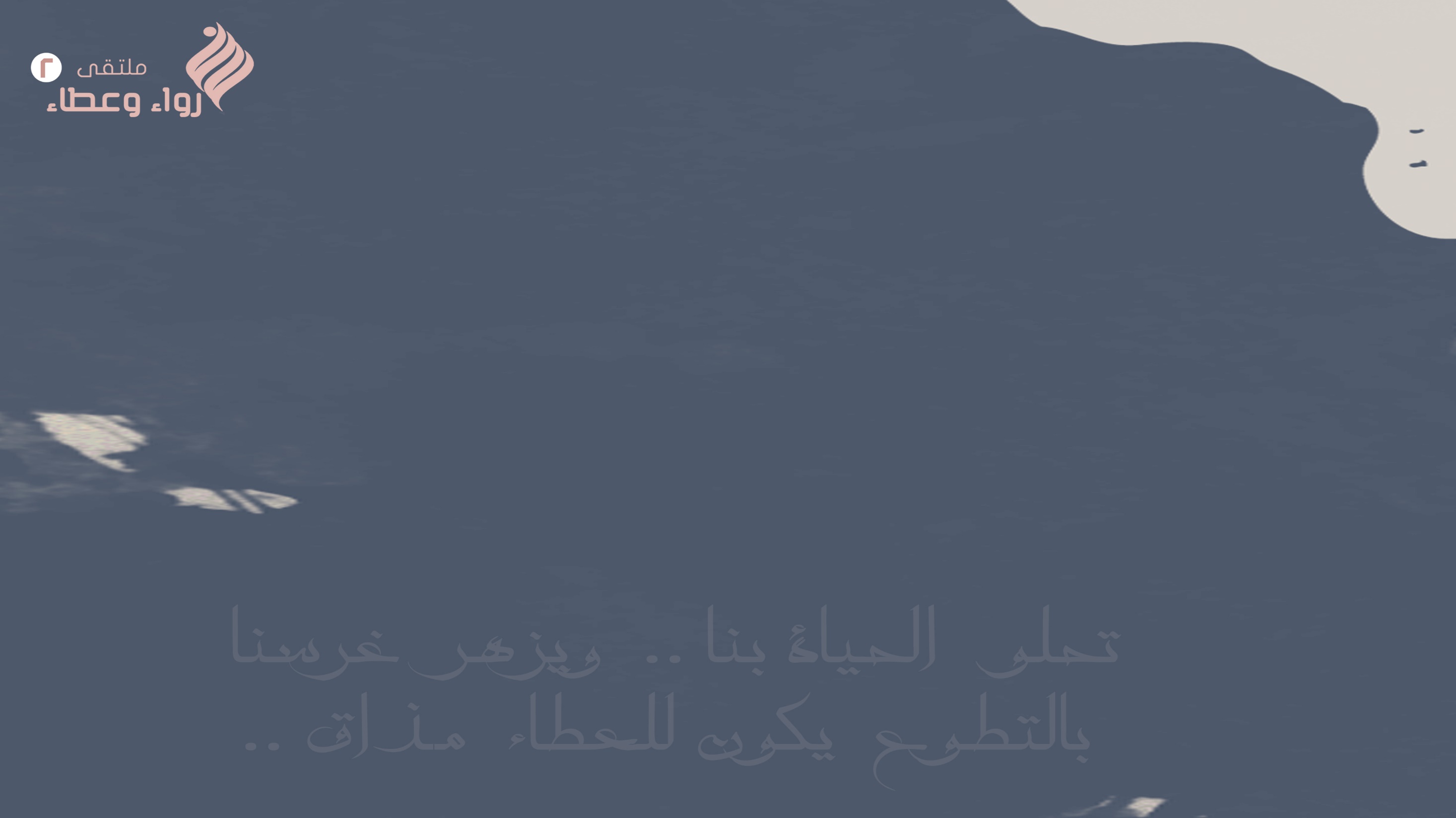 توزيع مهام اللجان على المتطوعات في الملتقى
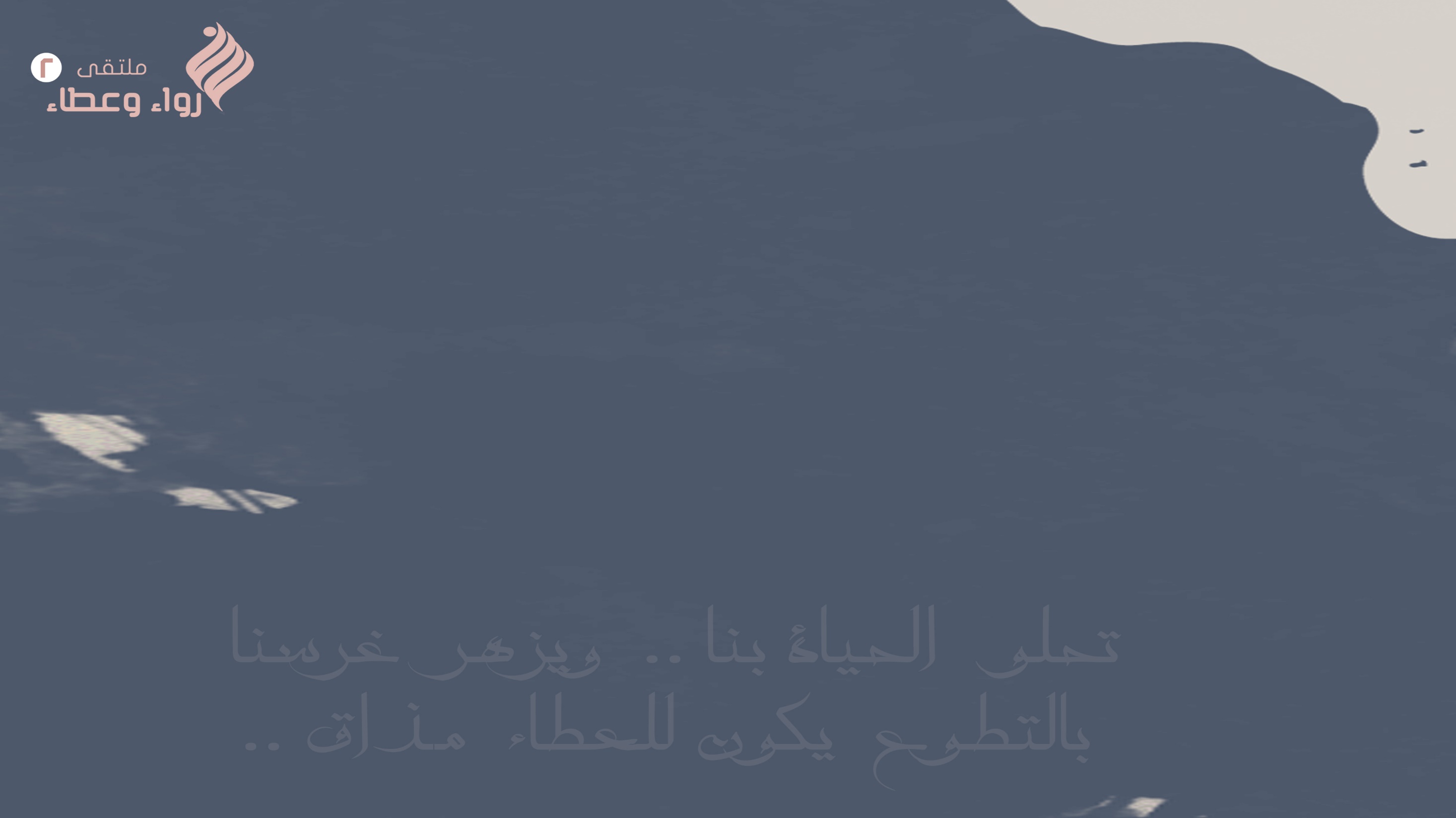 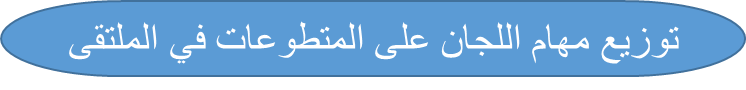 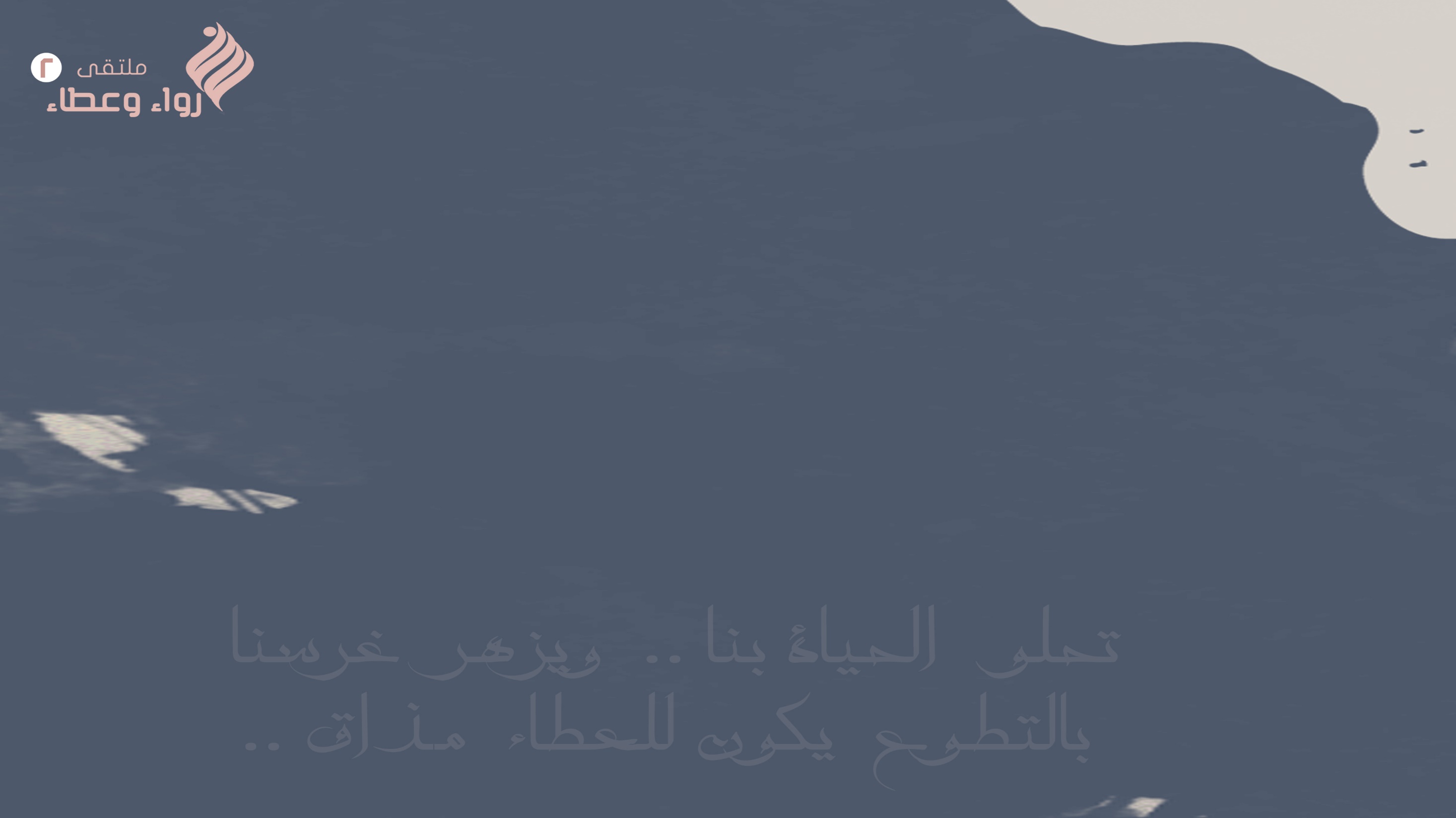 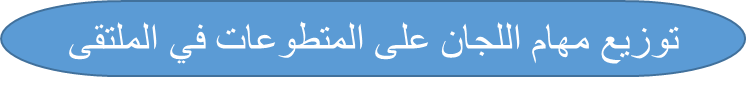 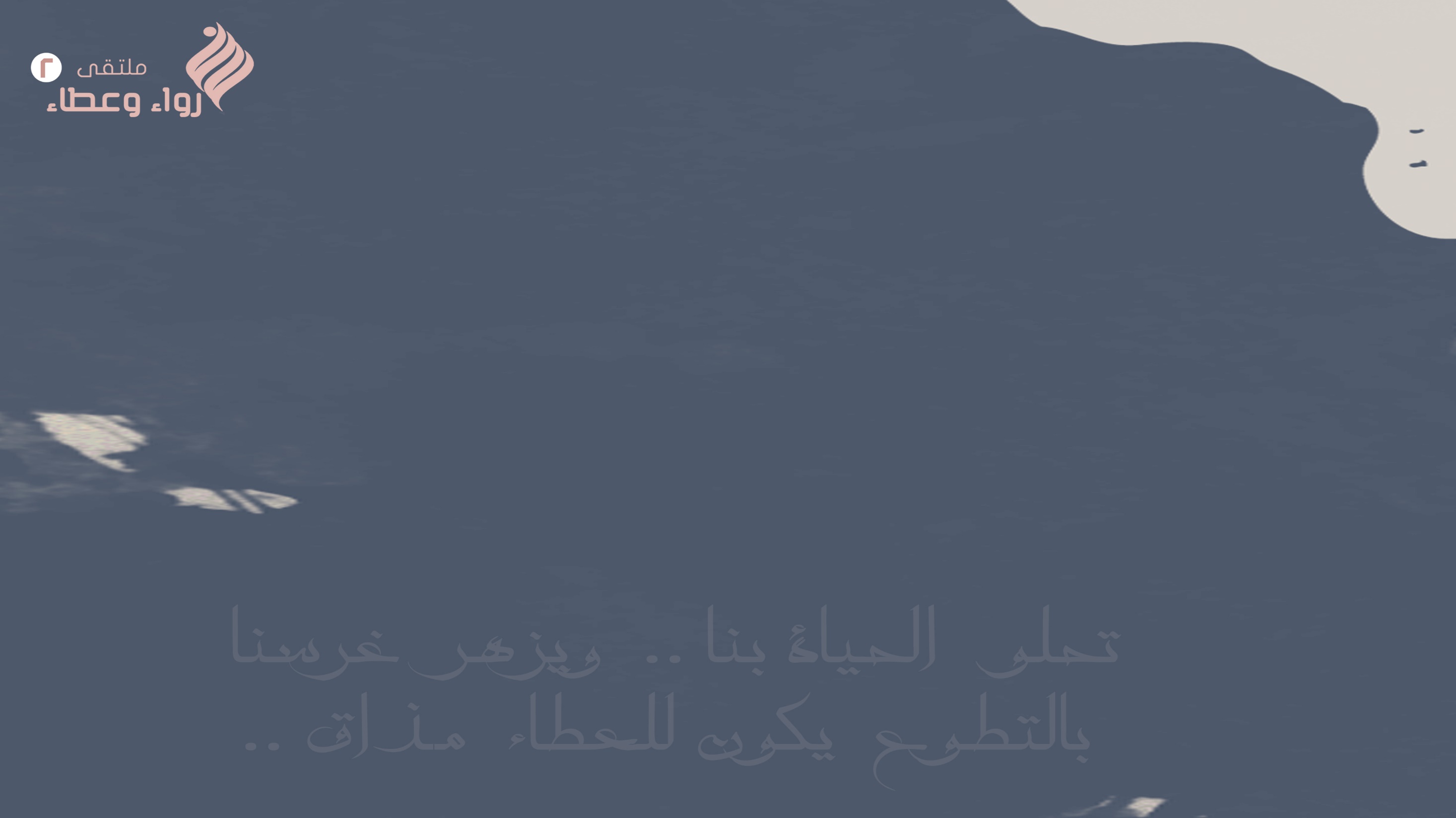 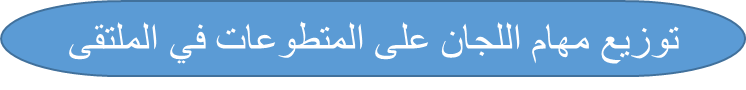 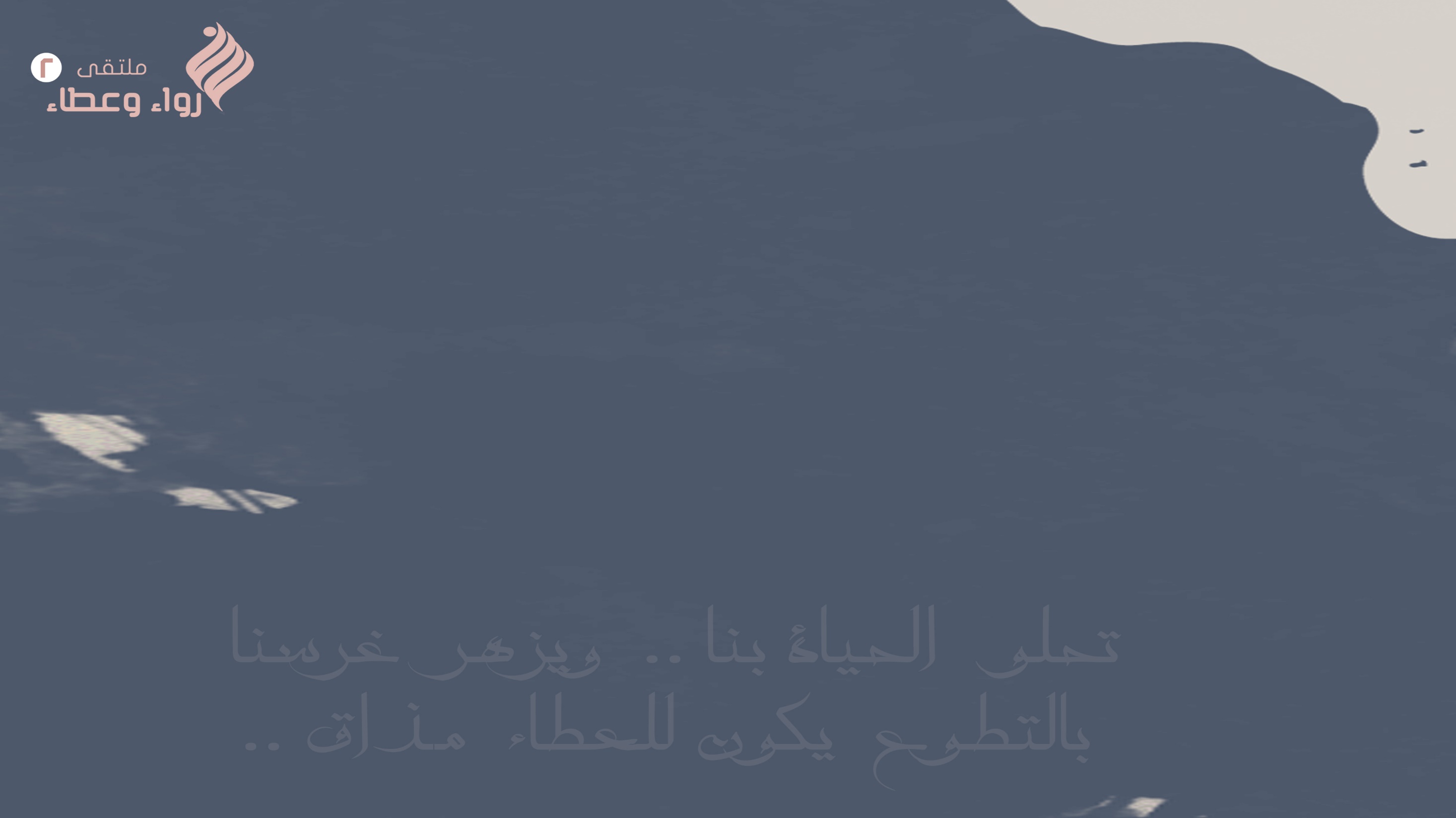 الجهات المشاركة بالملتقى
الجهات المشاركة في الأركان التفاعلية
جمعية تكاتف
مؤسسة شباب خير أمة
جمعية مساندة لدعم التطوع
قسم العمل التطوعي بجامعة الملك سعود
مركز برق بلجنة السويدي
نادي تكامل
قسم التطوع/ جاليات البديعة
فريق تطوع/ مكتب الدعوة والجاليات بالروضة
فريق نغم الحياة التطوعي التابع لمدرسة الإيمان لتعليم القرآن
فريق ثبات التطوعي
جمعية مكنون/ إدارة العلاقات والموارد المالية
فريق أوفاز التطوعي
الكتاب الطائر
جمعية كيان للأيتام
مبادرة أيادي مضيئة
نادي تاج التطوعي
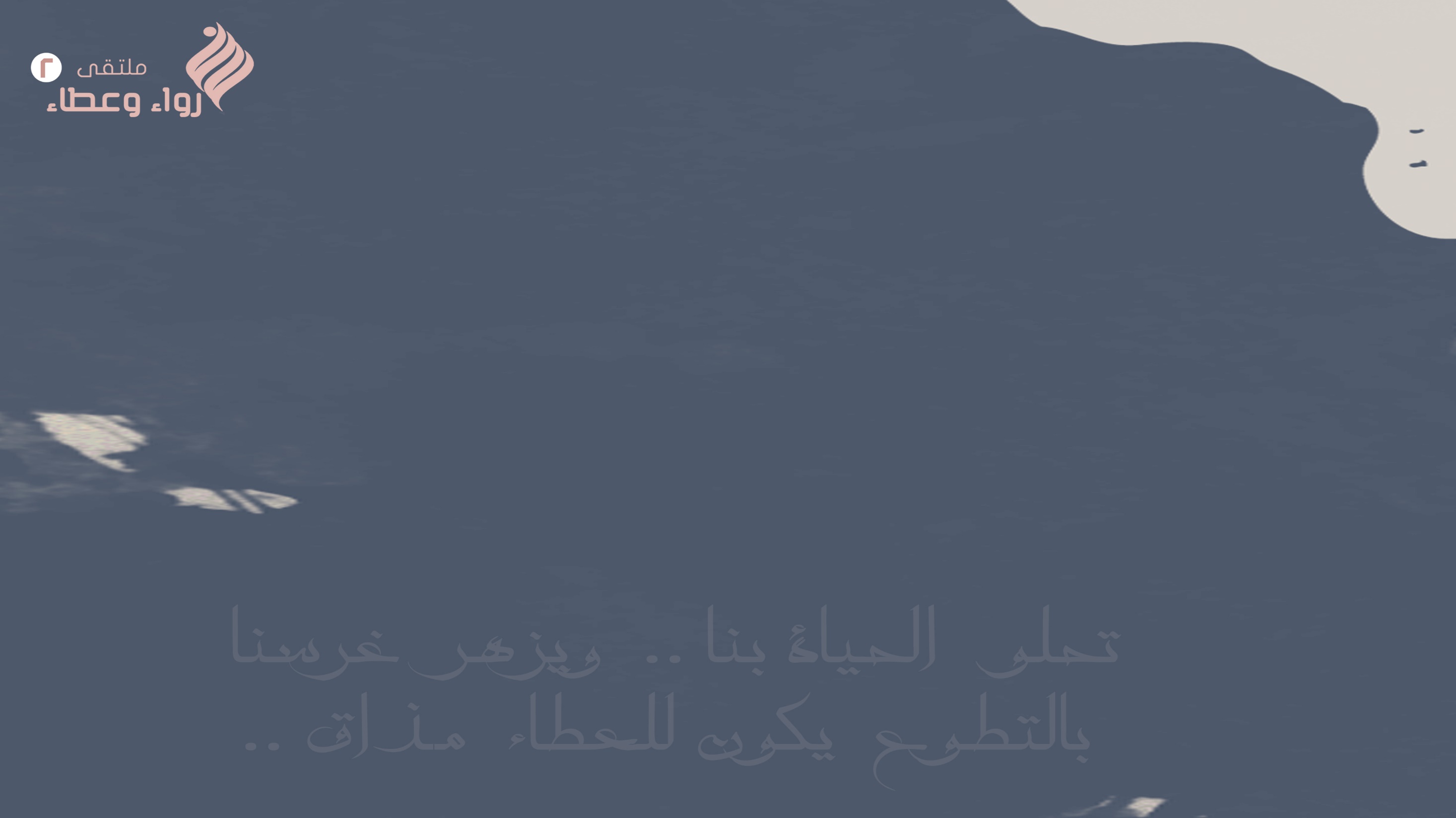 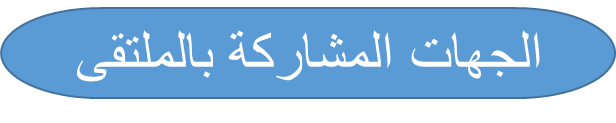 الجهات المشاركة في الأركان التفاعلية
نوافذ
فريق واعي التطوعي
فريق لأجلك التطوعي الصحي
مجموعة أومس
مؤسسة أريس
فريق أسوة التطوعي
فريق كفاح التطوعي
فريق منتهى التطوعي
جمعية مساعي النسائية الخيرية
مجموعة يد العون التطوعية
فريق نبراس التطوعي
فريق مزن الخير التطوعي
متكافلون للأعمال الإنسانية
رائدات التدريب
متعافي الوقفية
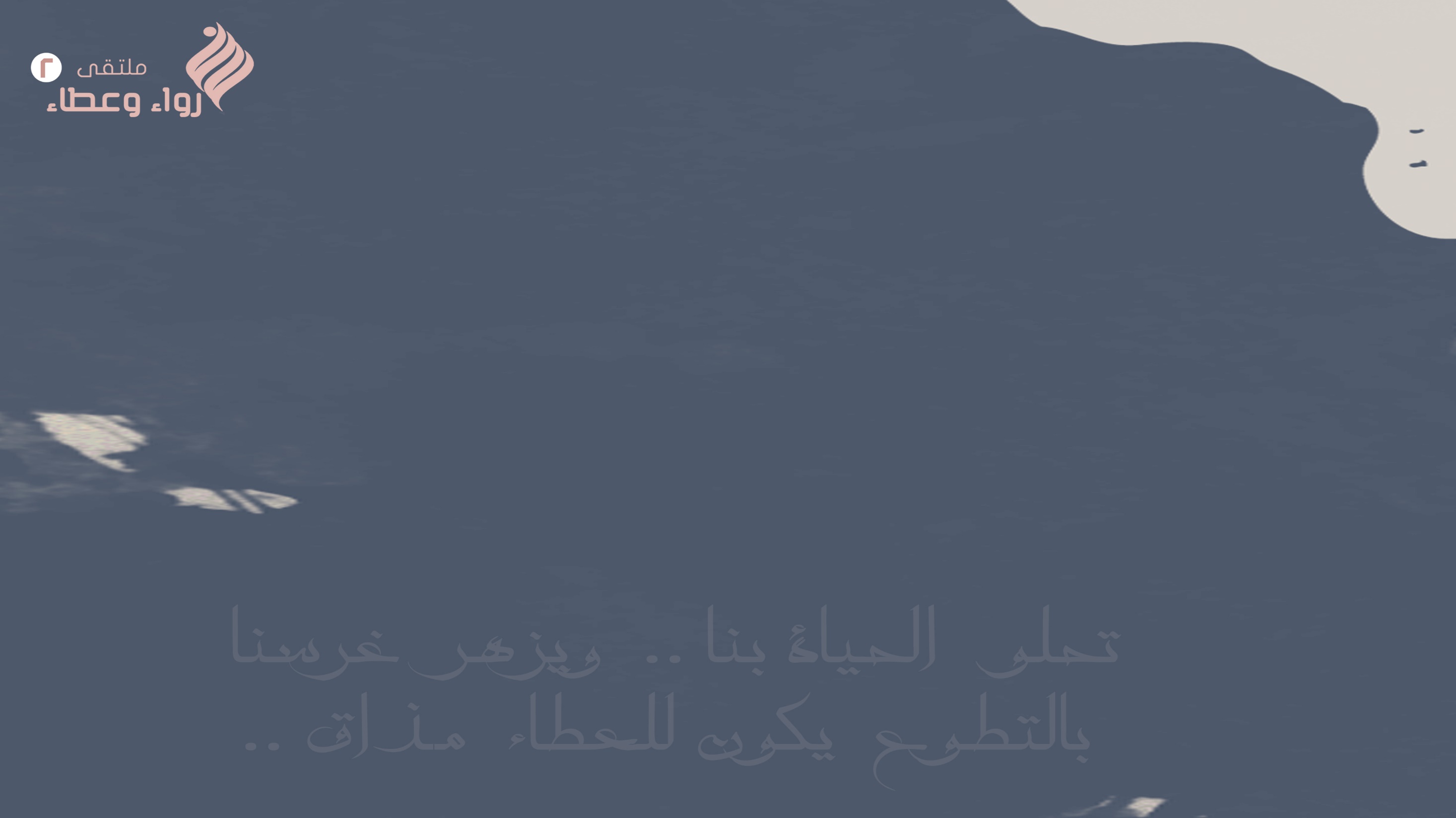 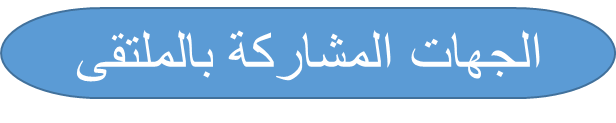 الجهات المشاركة في ركن المبيعات
شاورما شاك
قو كافيه
فيرست فوود
حلا زادك حلا
اكسسوارات إيمان
سوار بوتيك
قيفارا
اكسسوارات وجلابيات
فور إيفر
أفون
عطور وبخور
مكياج
تستاش
موهيتو
مأكولات حائل
مطبخ حوريات
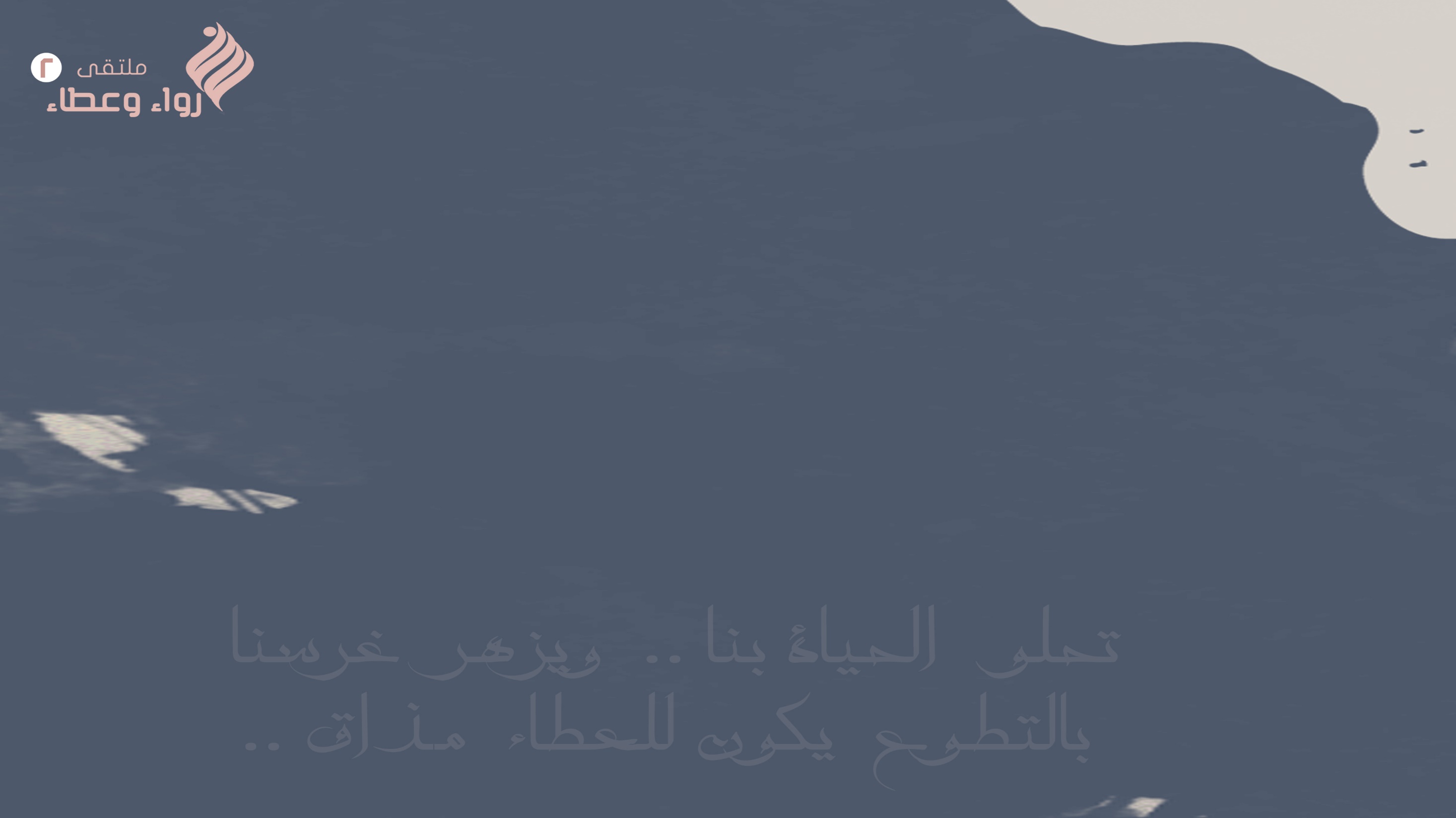 تقرير فعاليات الملتقى
اليوم الأول
بدأ اليوم الأول في تمام الساعة الرابعة عصرًا، بعد ترتيب الجهات المشاركة للأركان التفاعلية وتسجيل البيانات لدى لجنة «الاستقبال والتنسيق».
عرضت كل جهة إبداعاتها وظهر تفاعل الزائرات مع الأركان حتى الساعة التاسعة والنصف مساءً، وفي الوقت نفسه أُقيمت دورة
"تصميم القيمة المقدمة" أ. سلوى با كرمان من الساعة الخامسة مساء إلى السابعة مساء. وبلغ عدد المتدربات 36 متدربة.
تلا ذلك استراحة الصلاة والضيافة "لمدة نصف ساعة" ثم اختُتم بالمسرح والذي يبدأ من الساعة السابعة وحتى التاسعة والنصف .
وبعد ختام فقرات المسرح لهذا اليوم، تفضلت مديرة مؤسسة وقف دعوتها أ. مريم الحسين بتكريم :
مدارس الرواد 
مجموعة إيراق
نادي فنار التطوعي 
شركة التنمية المتكاملة للتعليم والتدريب (مدراس دار القلم الأهلية) 
مؤسسة إضفاء الخير الوقفية
د. عواطف العبيد
أ. سلوى با كرمان
أ. رشا المثيب
أ. جواهر المطيري
أ. أسماء المبارك
أ. أبرار السبر
أ. مروة الحميد
أ. شهد الرمضي
صحيفة أركان الإلكترونية 
صحيفة  الجزيرة
 صحيفة إنماء
صحيفة عكاظ
فريق متكافلون للأعمال الإنسانية
فريق آمنون التطوعي 
فريق بصمة سفراء التطوعي
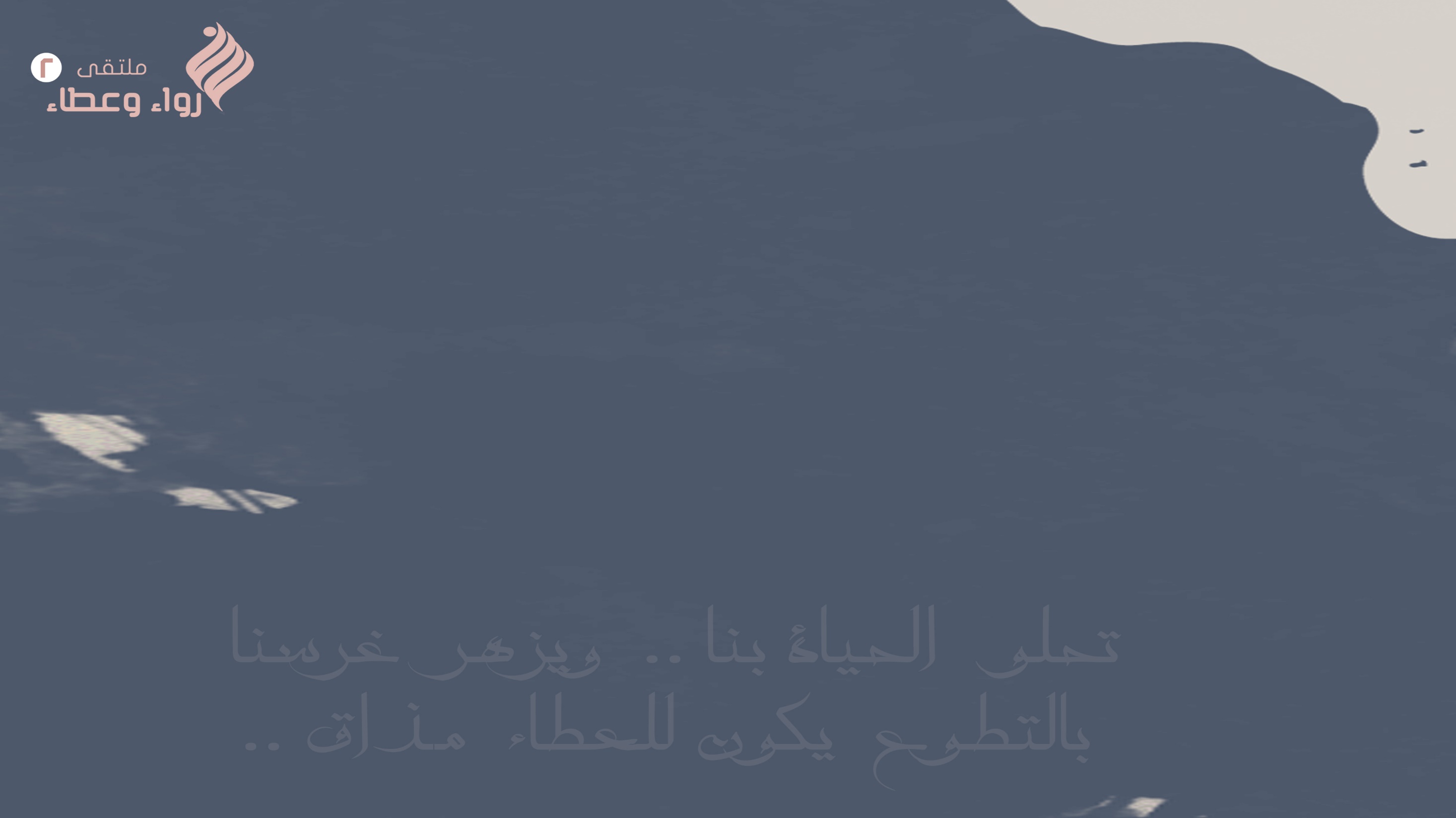 الجدول الزمني لليوم الأول للملتقى
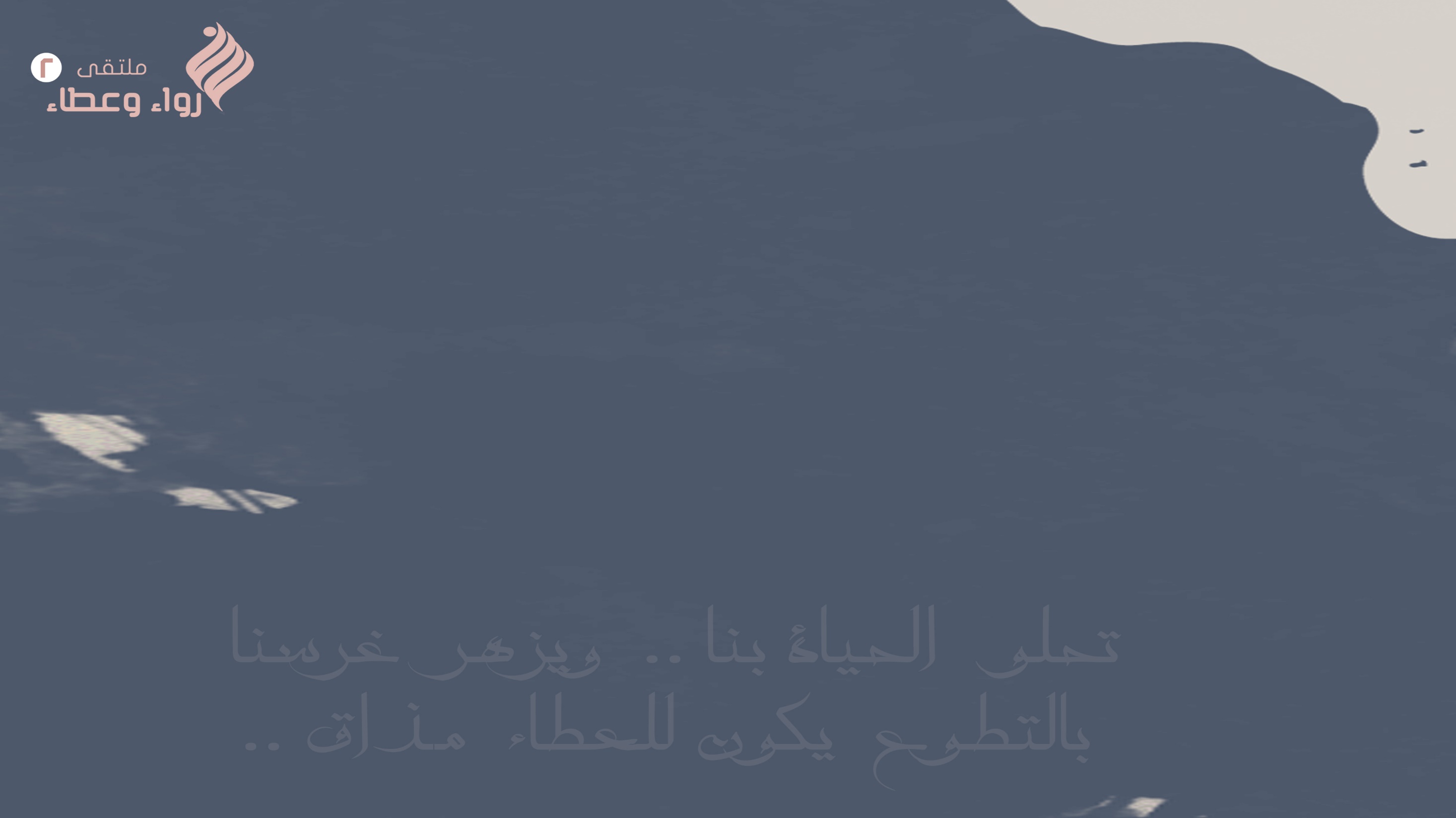 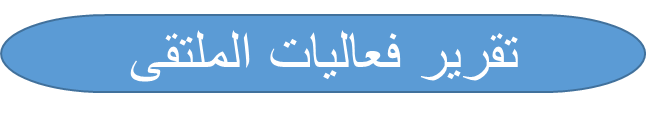 اليوم الثاني
بدأ اليوم الثاني في تمام الساعة الرابعة عصرًا، استمرت الجهات والفرق التطوعية بعرض إبداعاتها وتفاعل الزوار معها حتى الساعة التاسعة والنصف مساءً، وفي الوقت نفسه أُقيمت دورة "صناعة المبادرات"  د. شيمة العتيبي من الساعة الخامسة مساء إلى السابعة مساء وبلغ عدد المتدربات 35متدربة.

تلا ذلك استراحة الصلاة والضيافة "لمدة نصف ساعة".

ثم بدأت فقرات للمسرح والتي امتدت عروضه من الساعة السادسة والنصف وحتى التاسعة والنصف. 
وقد تم دعوة الجميع في التفاعل والتغريد في وسم الملتقى #ملتقى_رواء_وعطاء.
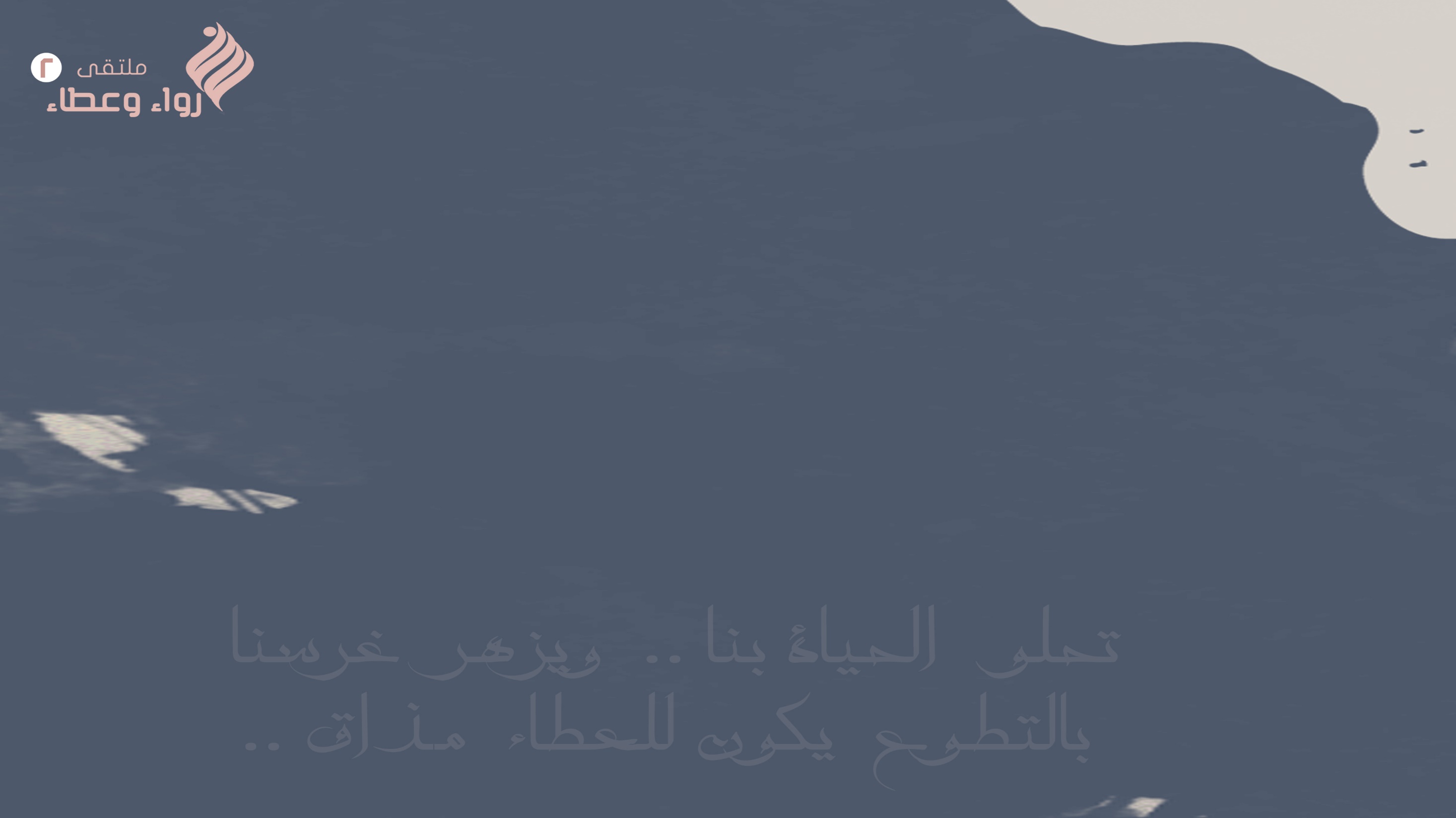 الجدول الزمني لليوم الثاني للملتقى
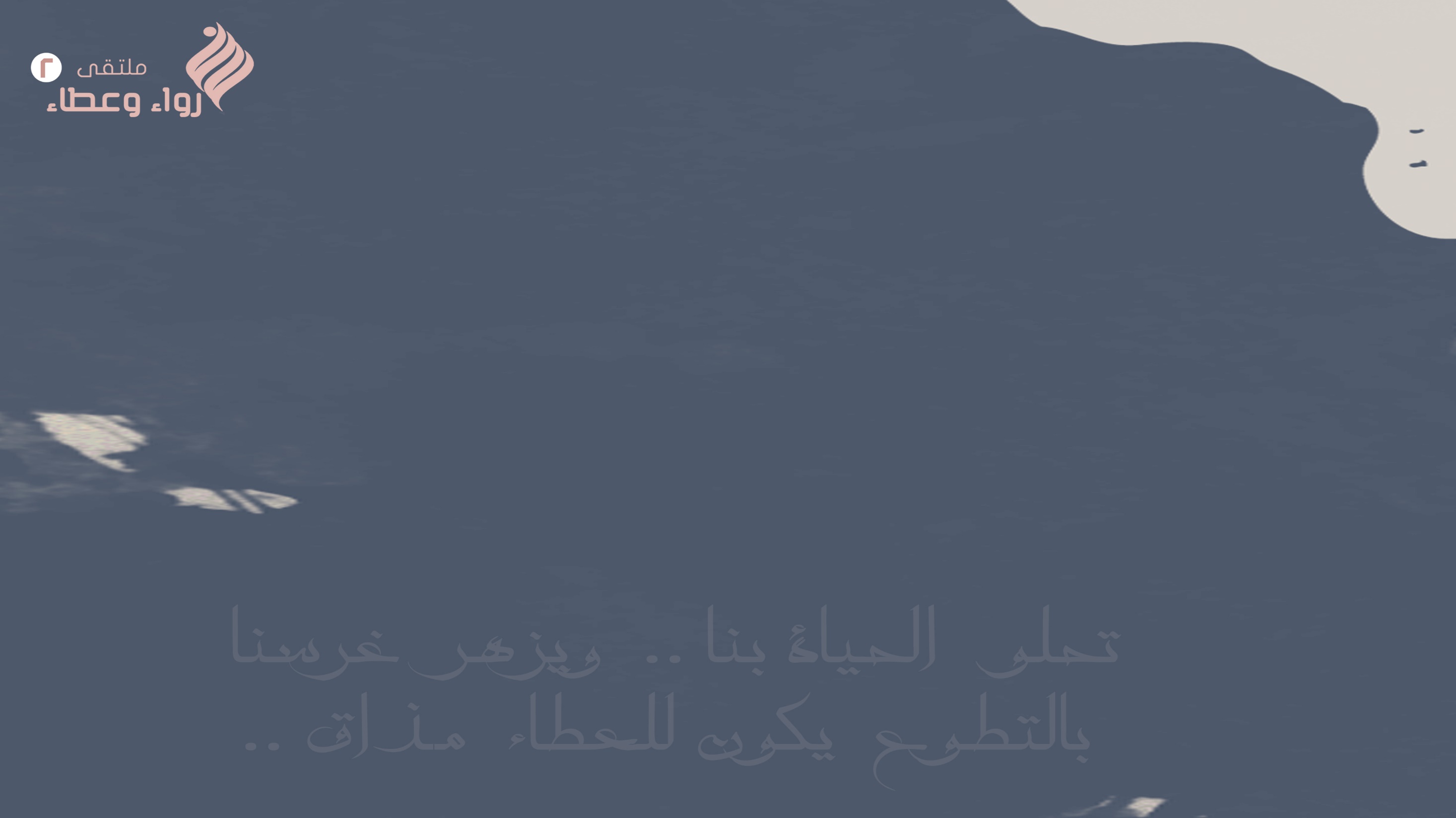 تقرير فعاليات الملتقى
ختام الملتقى
تكريم المشاركات
في ختام الملتقى، تقدمت مديرة القسم النسائي لمؤسسة وقف دعوتها أ. مريم الحسين بالشكر والثناء لكل مَن ساهم وبذل في دعم ملتقى رواء وعطاء وتكريم كلّ من:
 مسرح جامعة الملك سعود
فريق أوفاز
فريق آمنون
أ. حسناء السويدان
أ. لطيفة الشيباني
أ. رغد الصنات
أ. هوازن العتيبي
أ. نورة الناجم
أ. صالحة أبو دوشة
د. شيمة العتيبي
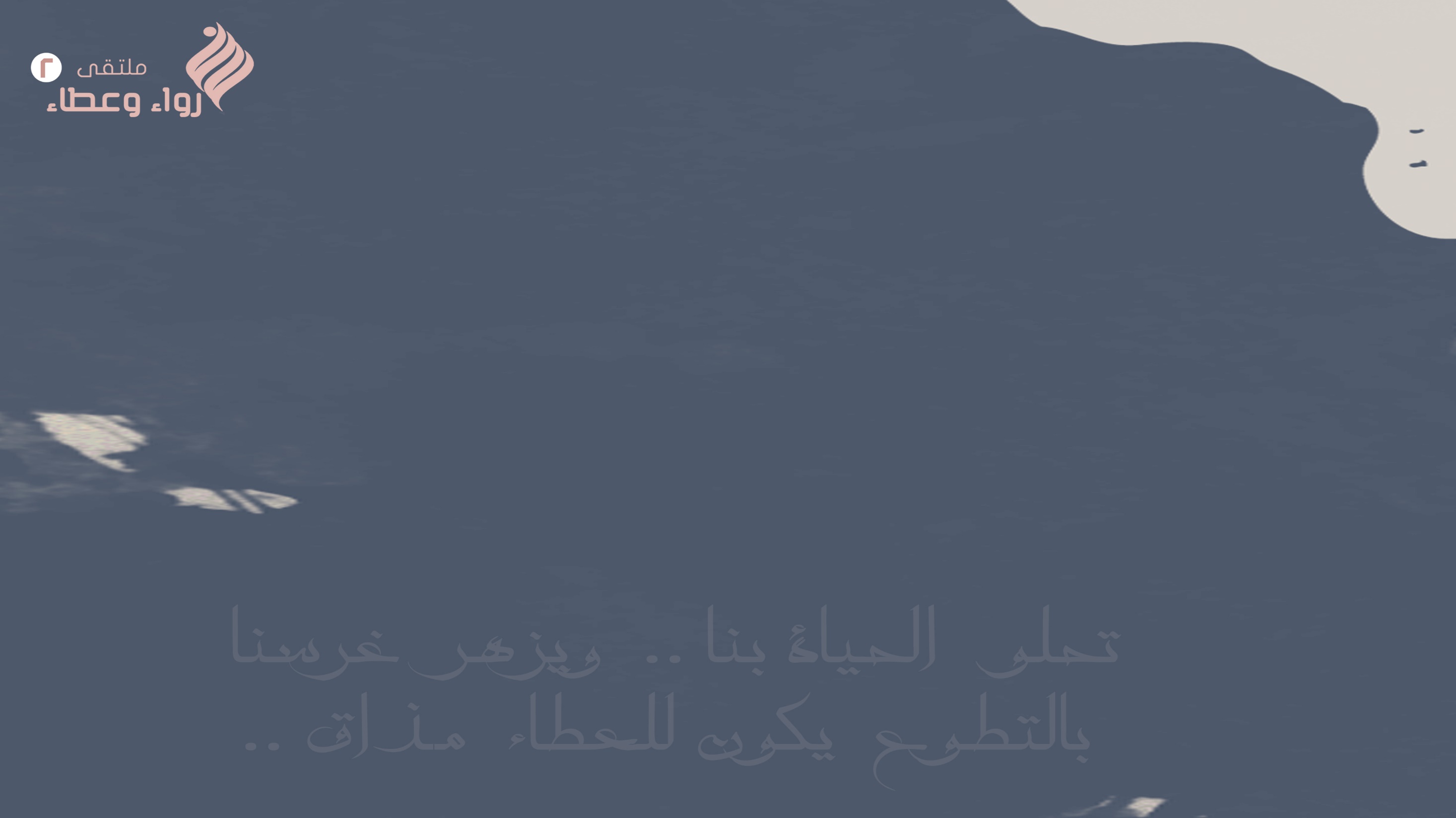 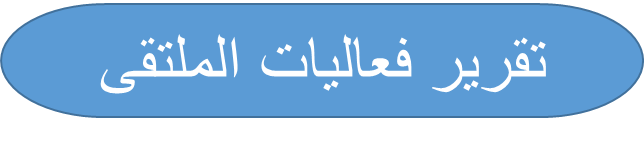 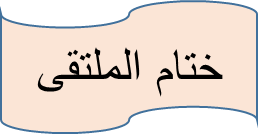 تكريم الأركان التفاعلية
فريق منتهى التطوعي
فريق أوفاز التطوعي
فريق الجنان التطوعي
نادي تاج التطوعي
نادي الكتاب الطائر
فريق لأجلك الصحي التطوعي
فريق نوافذ التطوعي
فريق ثبات التطوعي
مؤسسة وقف شباب خير أمة
فريق نبراس التطوعي
فريق كفاح التطوعي
مبادرة ايادي مضيئة
فريق واعي التطوعي
فريق مزن الخير التطوعي
فريق رائدات التدريب التطوعي
جمعية تكاتف
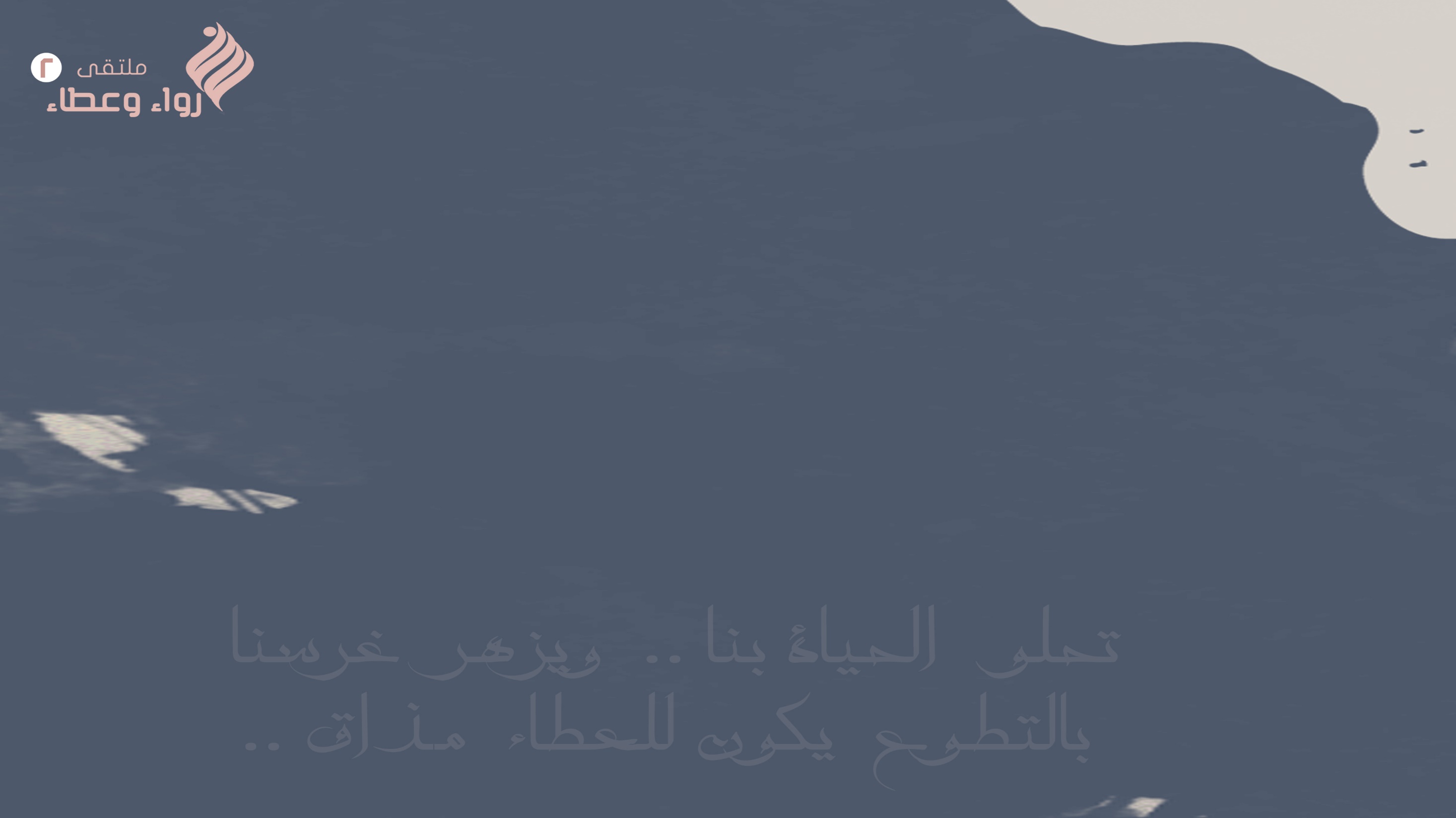 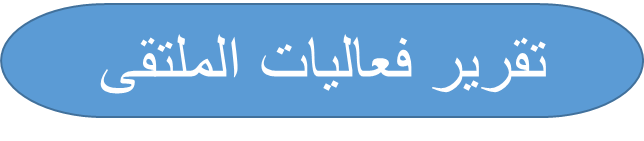 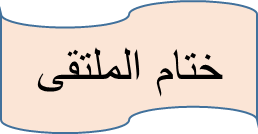 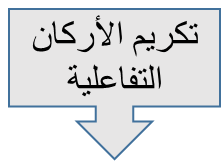 فريق متعافي التطوعي
مجموعة مطمئنة الطبية
مؤسسة أريس الوقفية
جمعية مكنون لتحفيظ القرآن الكريم- إدارة العلاقات العامة
مجموعة يد العون التطوعية
جمعية كيان للأيتام مجهولي الأبوين
فريق أسوة التطوعي
جمعية مساعي
Aoms  مجموعة أومس
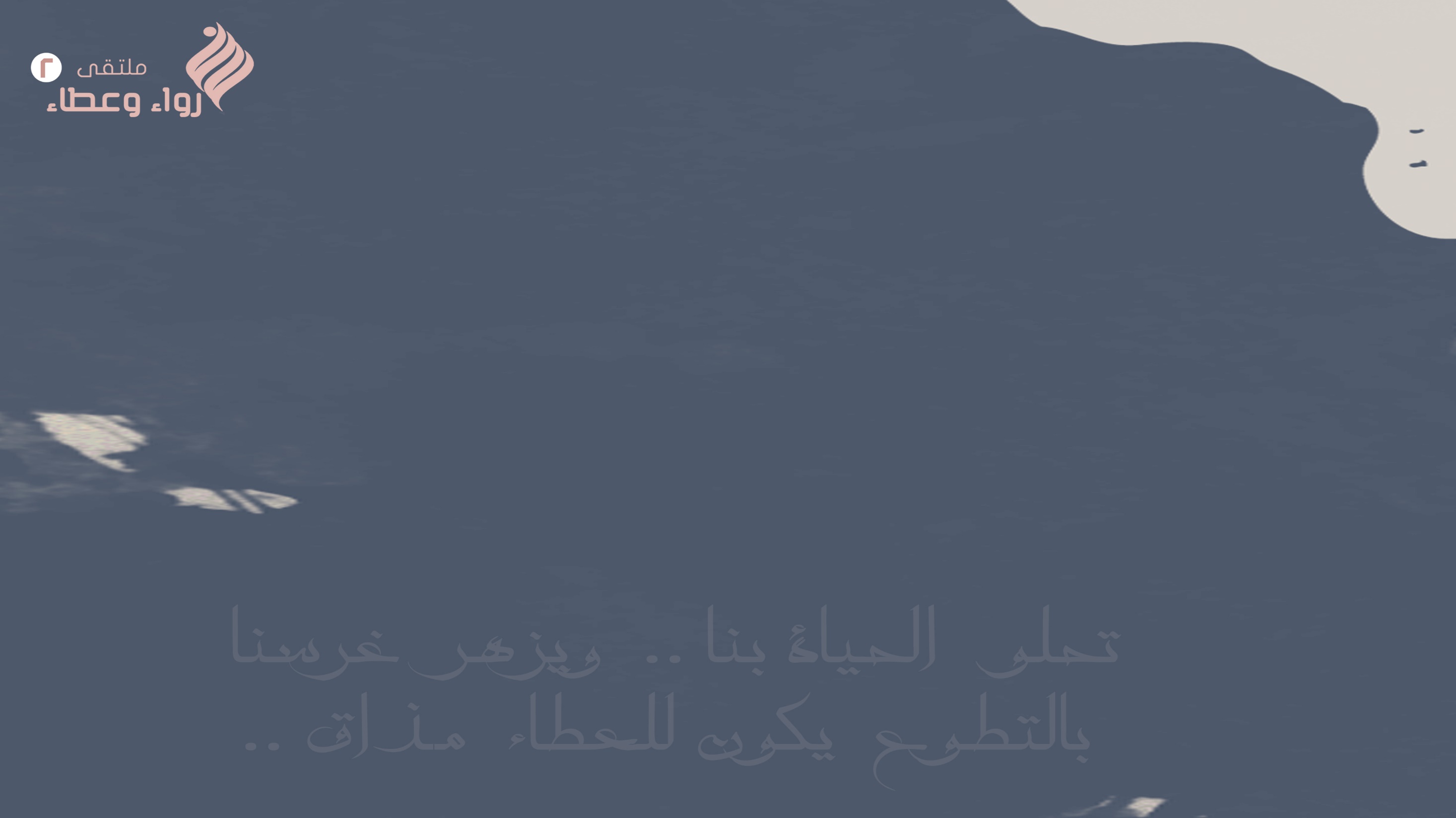 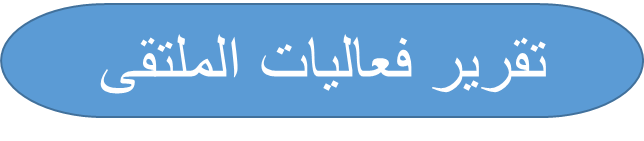 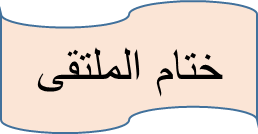 تكريم المتدربات  ومتطوعات المسرح والنظام
ربا الزهراني
ريم الجلال
هيفاء المطيري
خولة الضحيك
بينة العجمي
سارة التريكي
نورة العمير
رزان العمير
الهنوف الجدعان
مشاعل الناصر
أشواق المهيني
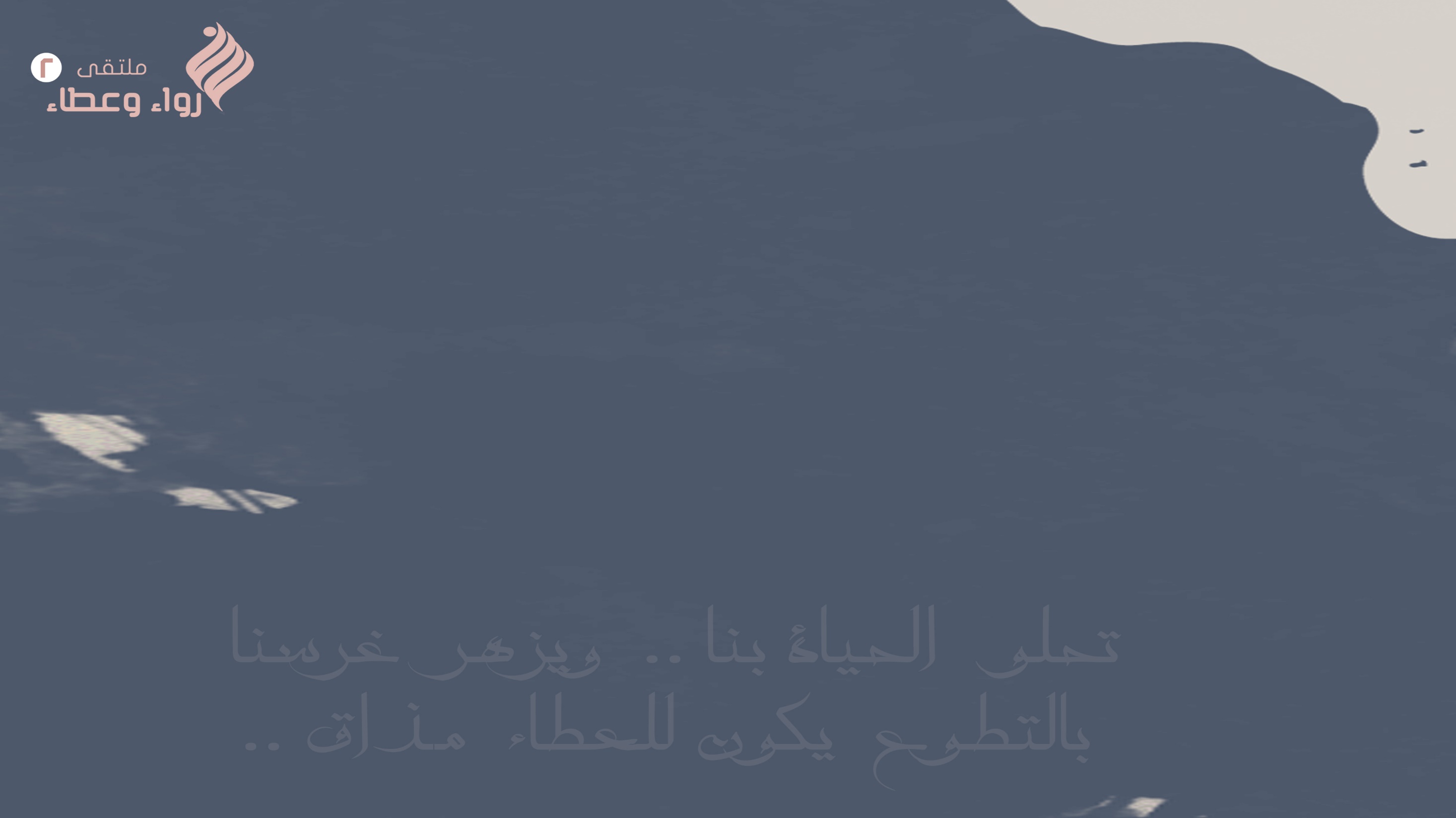 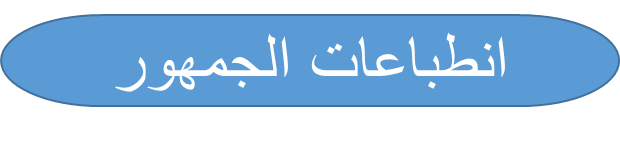 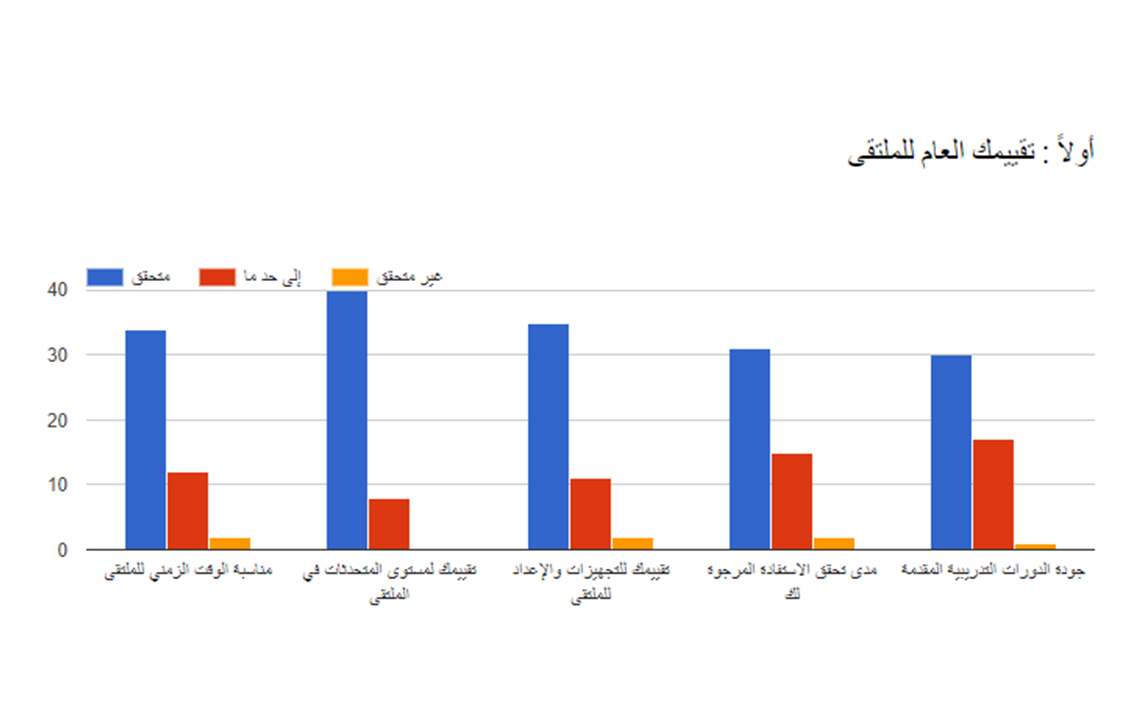 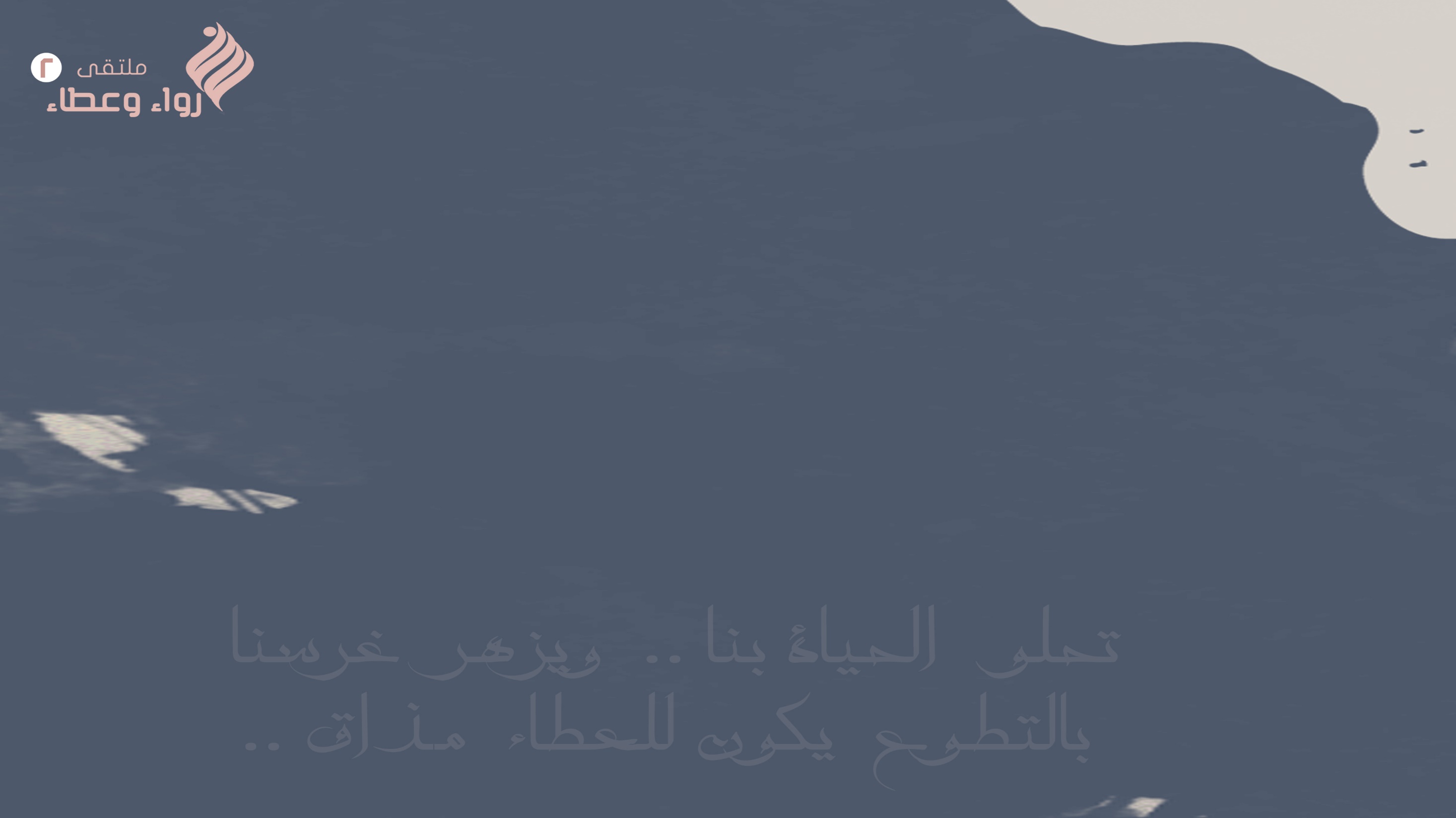 انطباعات الجمهور
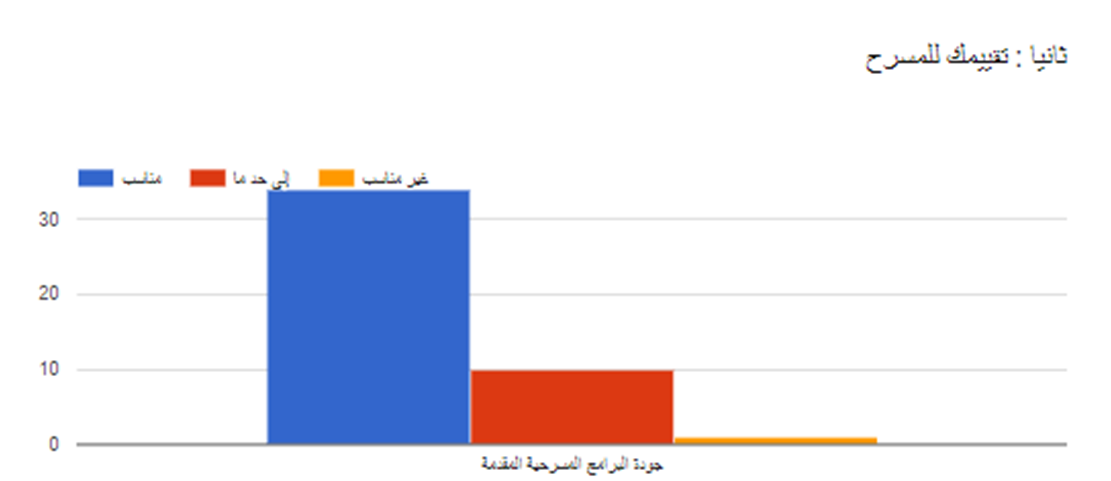 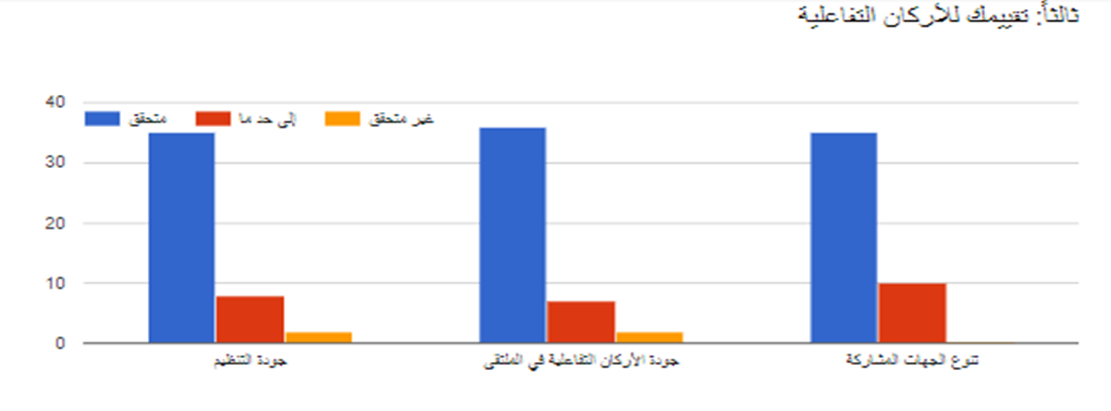 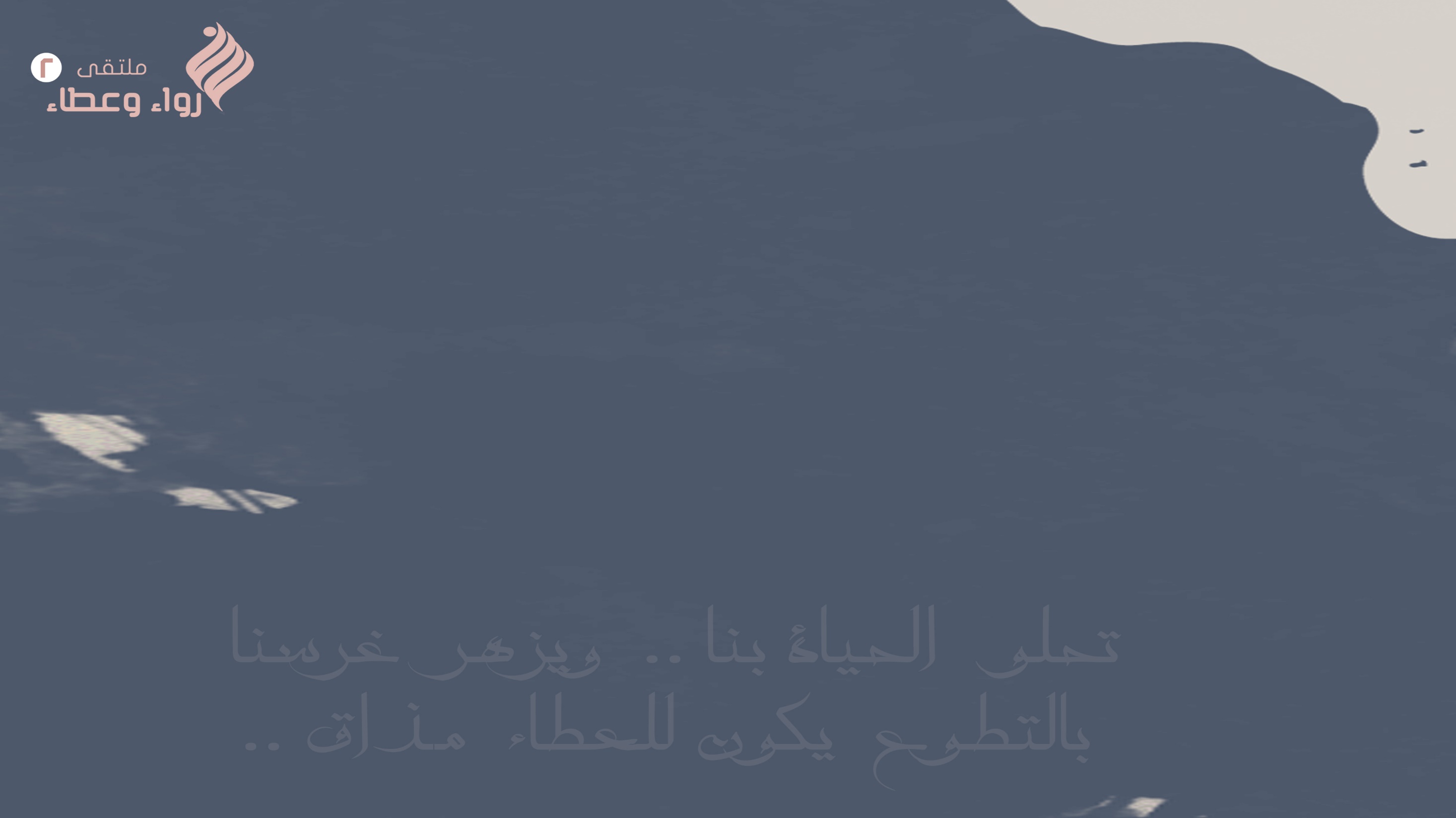 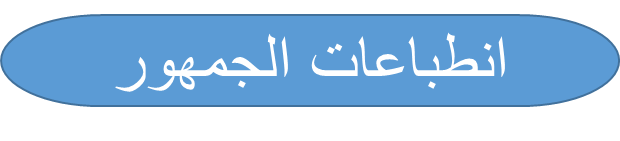 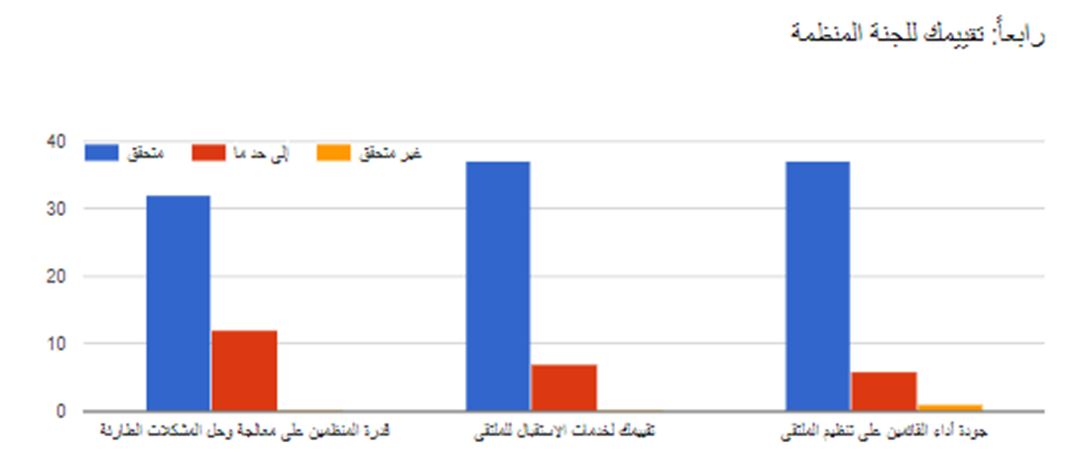 خامساً:
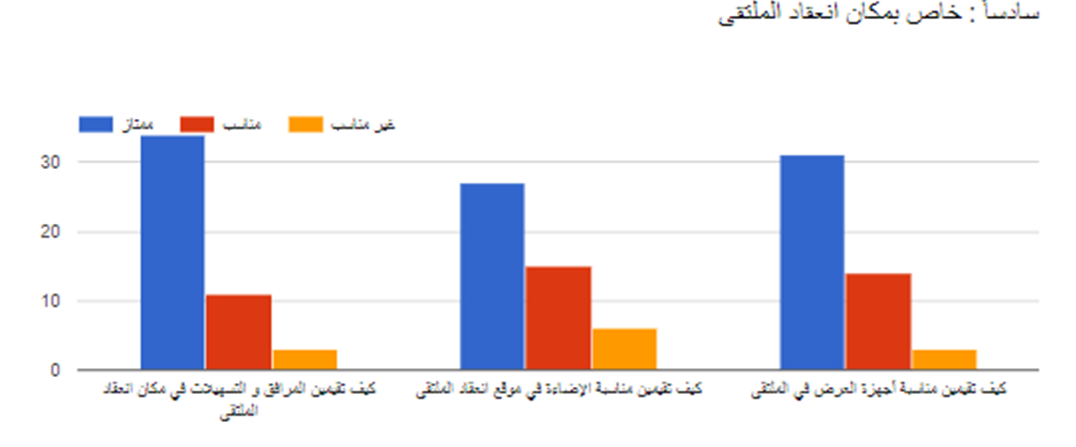 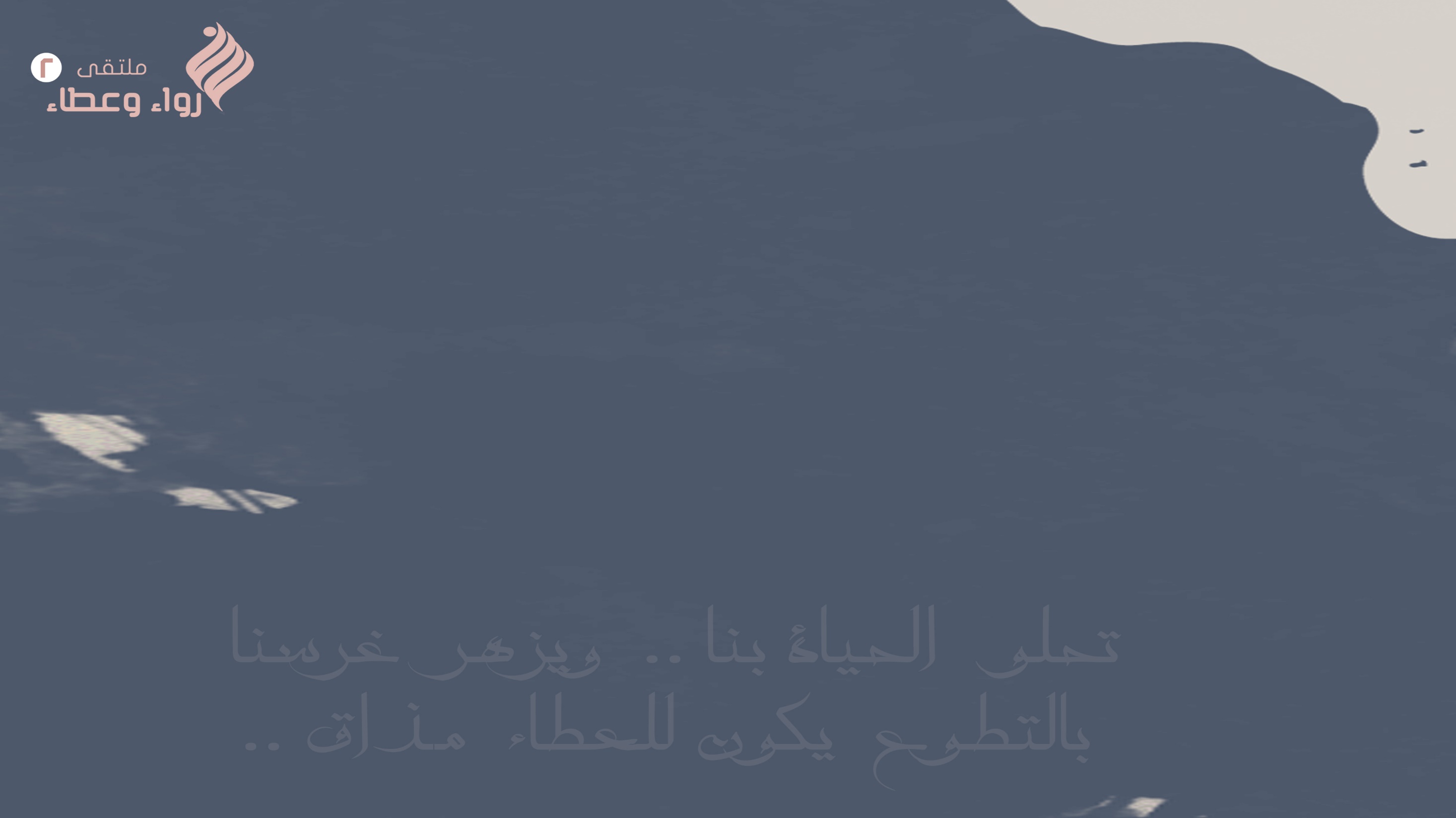 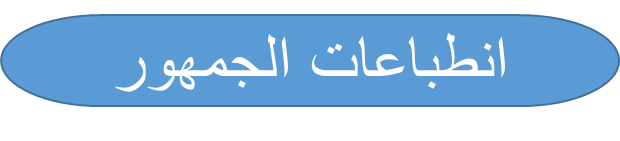 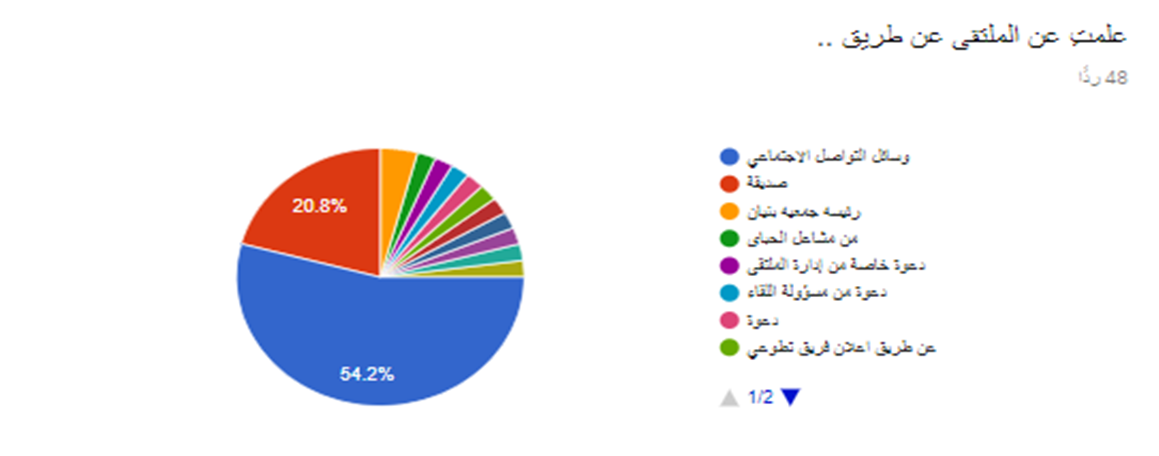 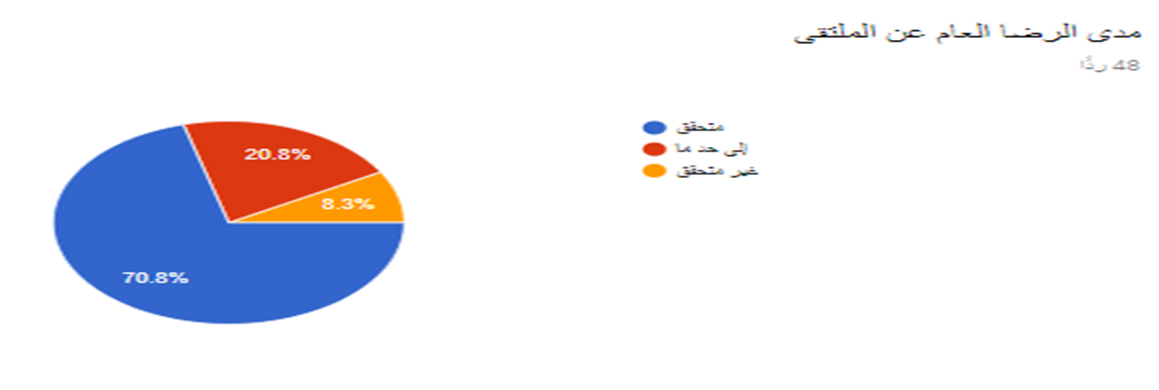 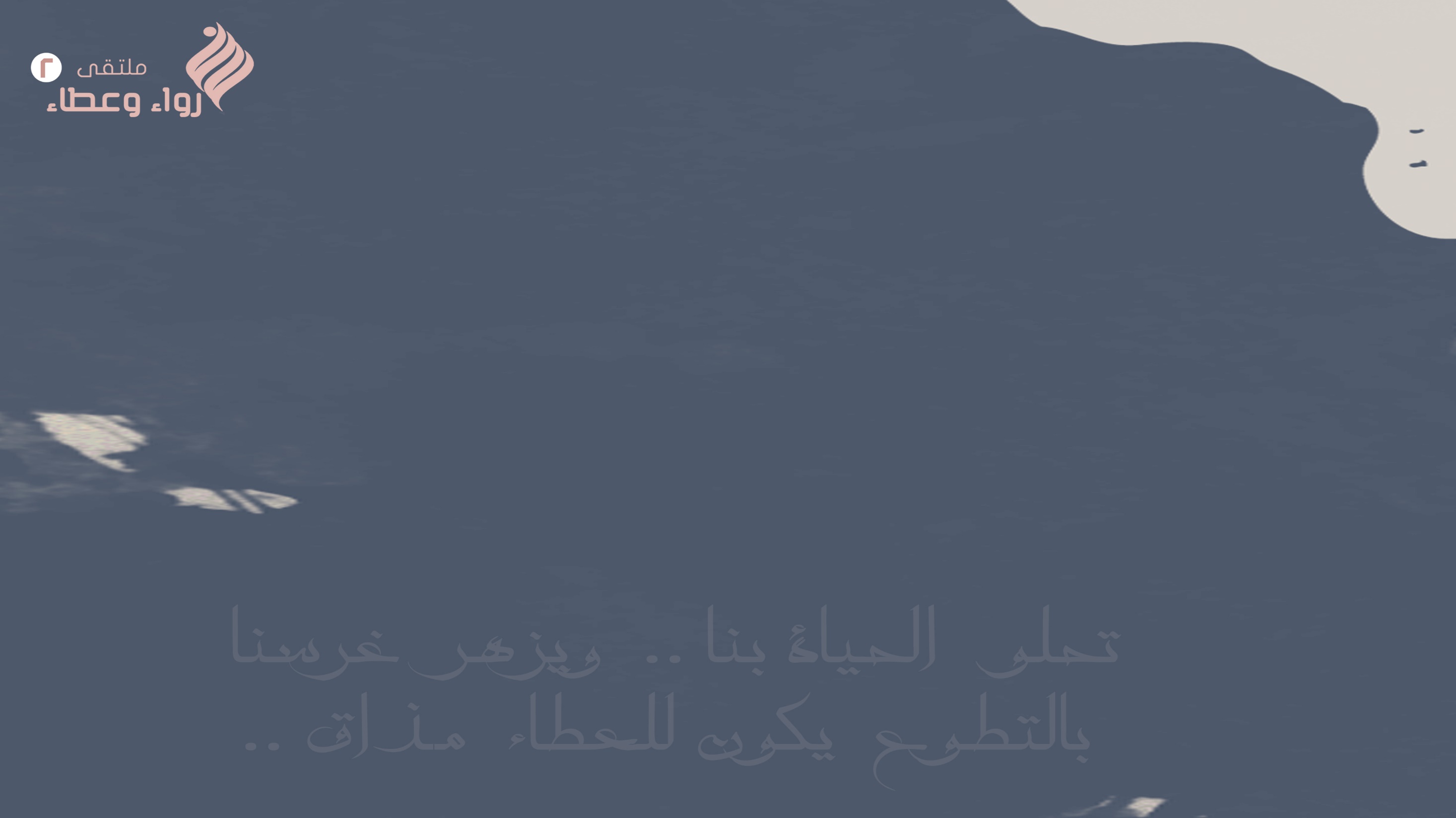 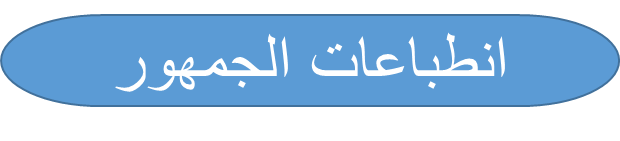 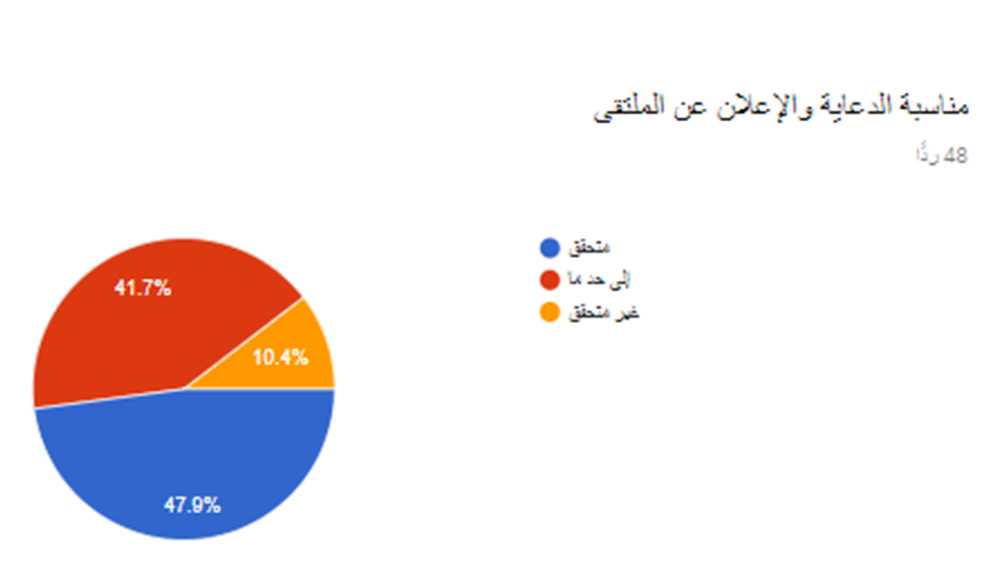 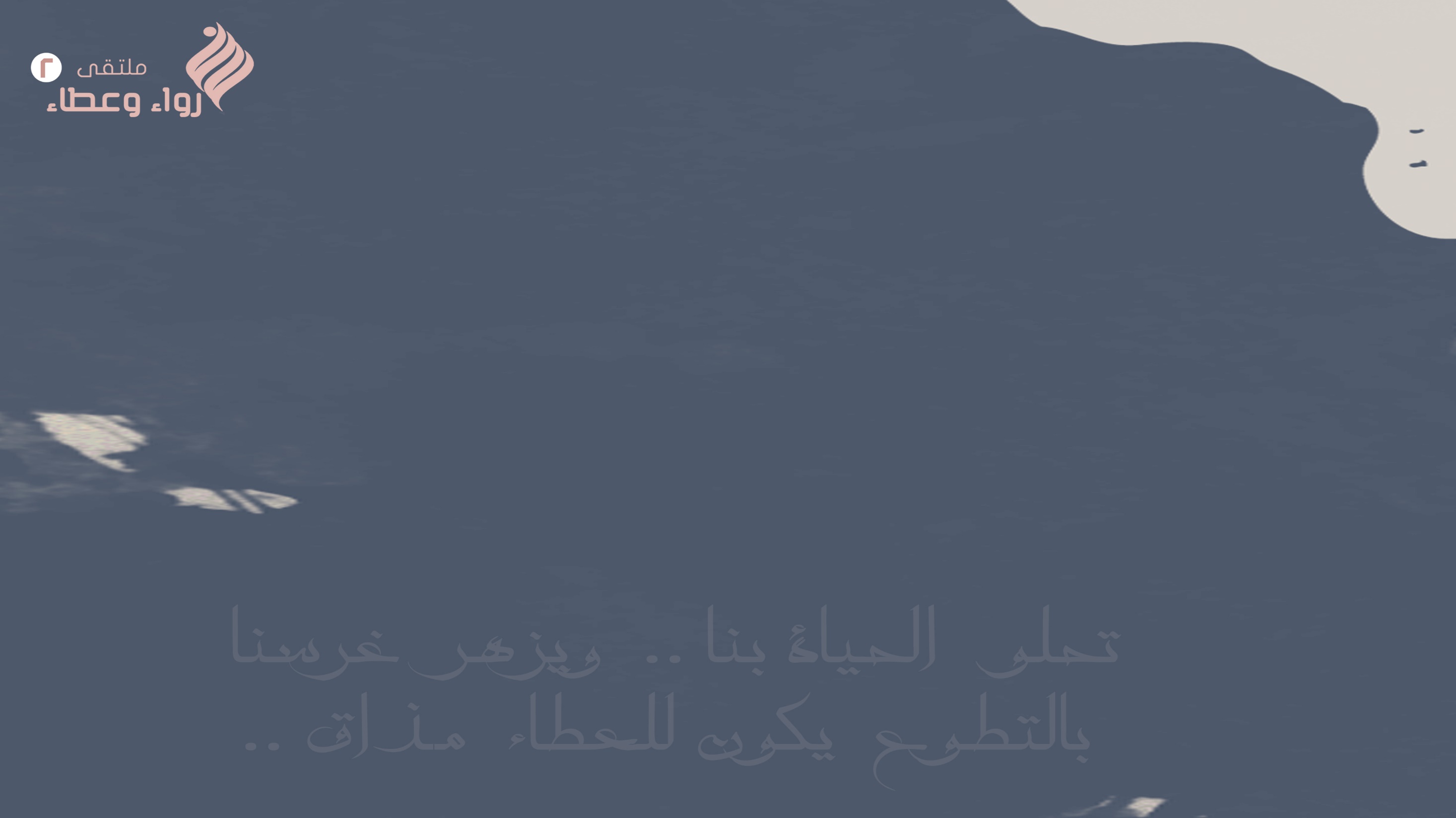 تقرير مصور
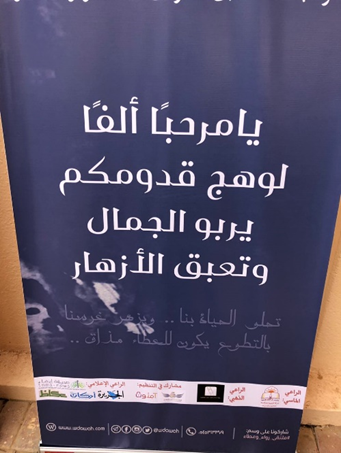 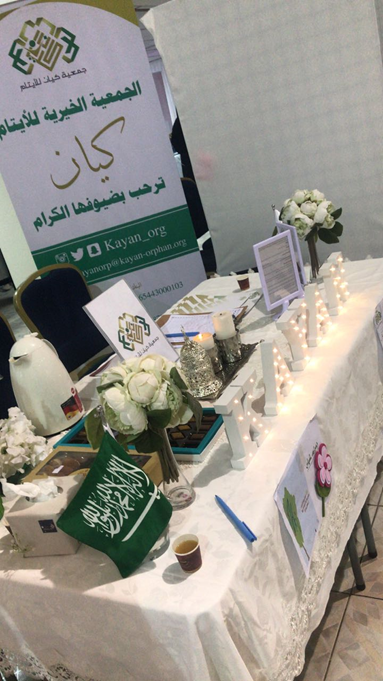 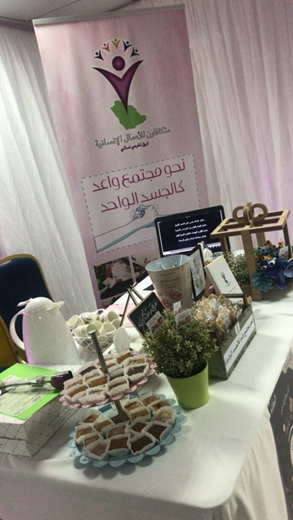 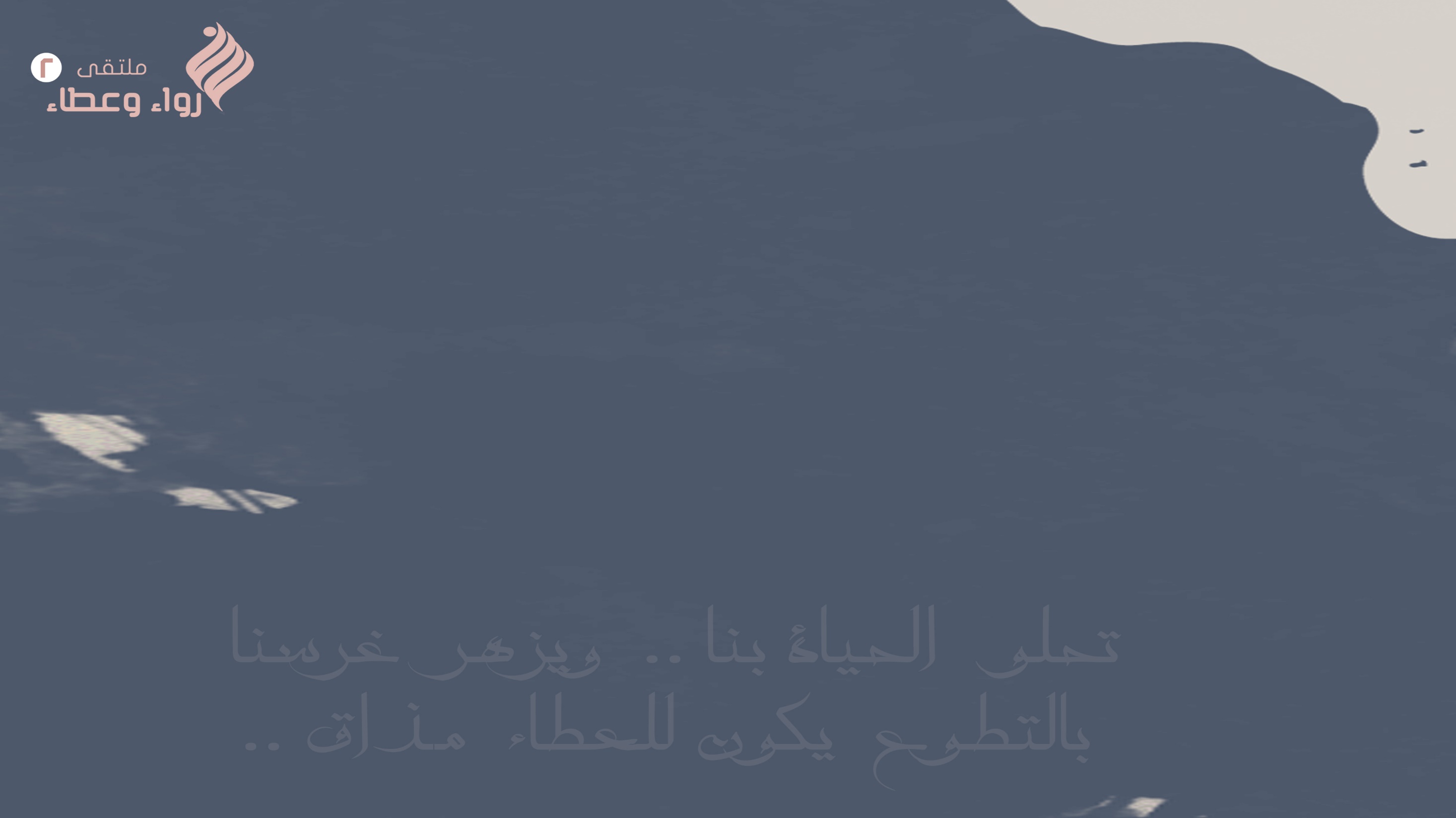 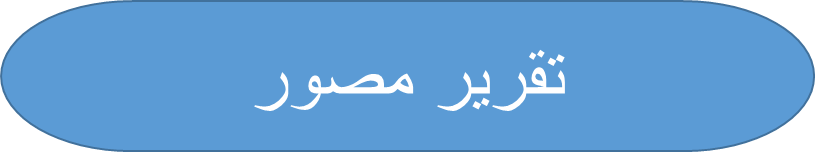 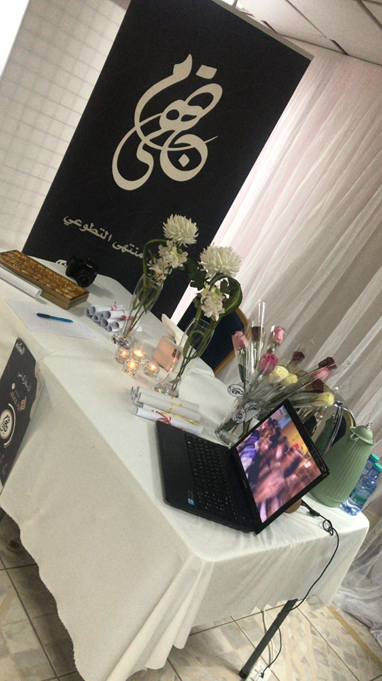 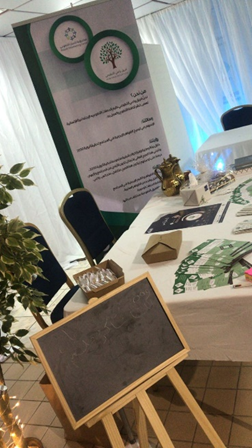 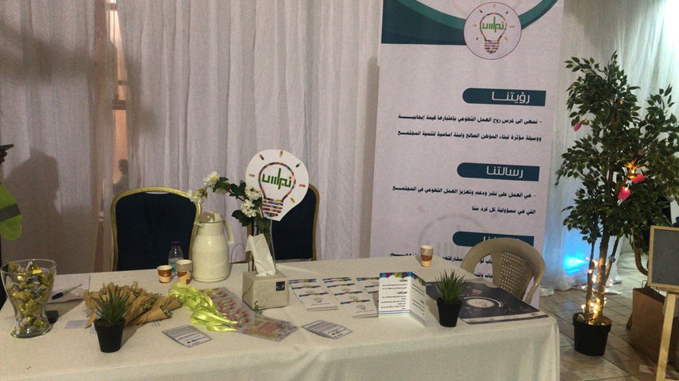 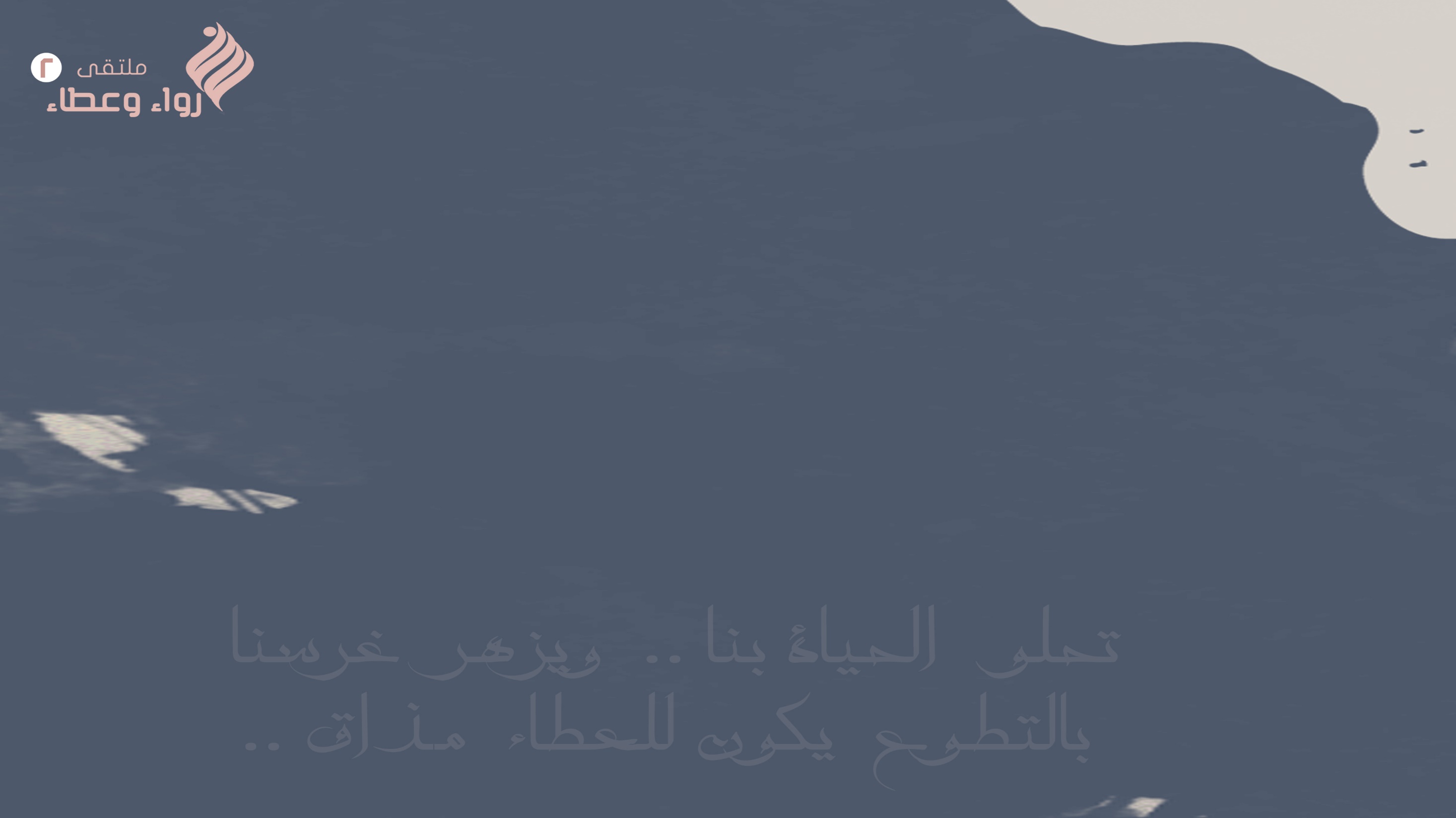 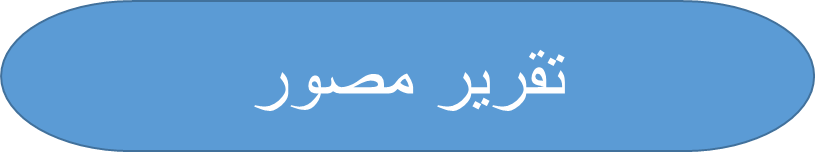 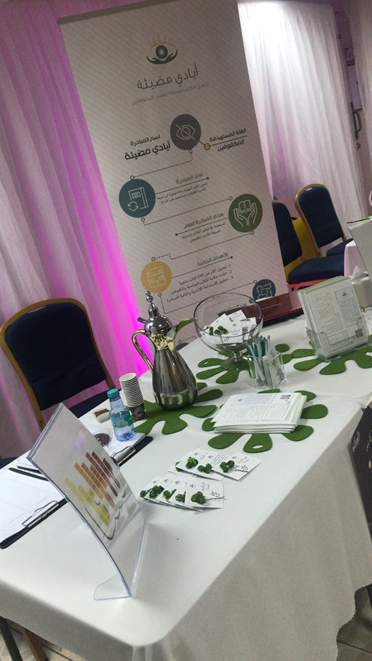 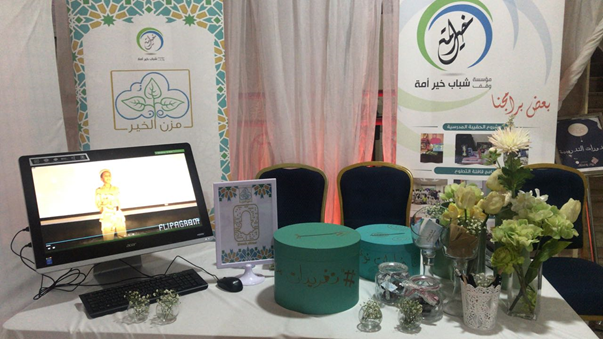 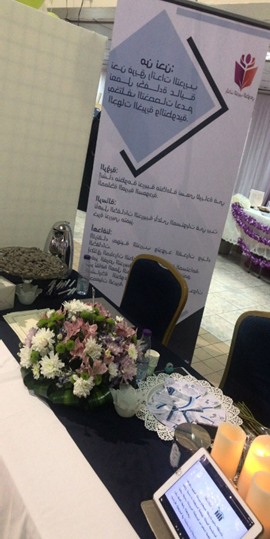 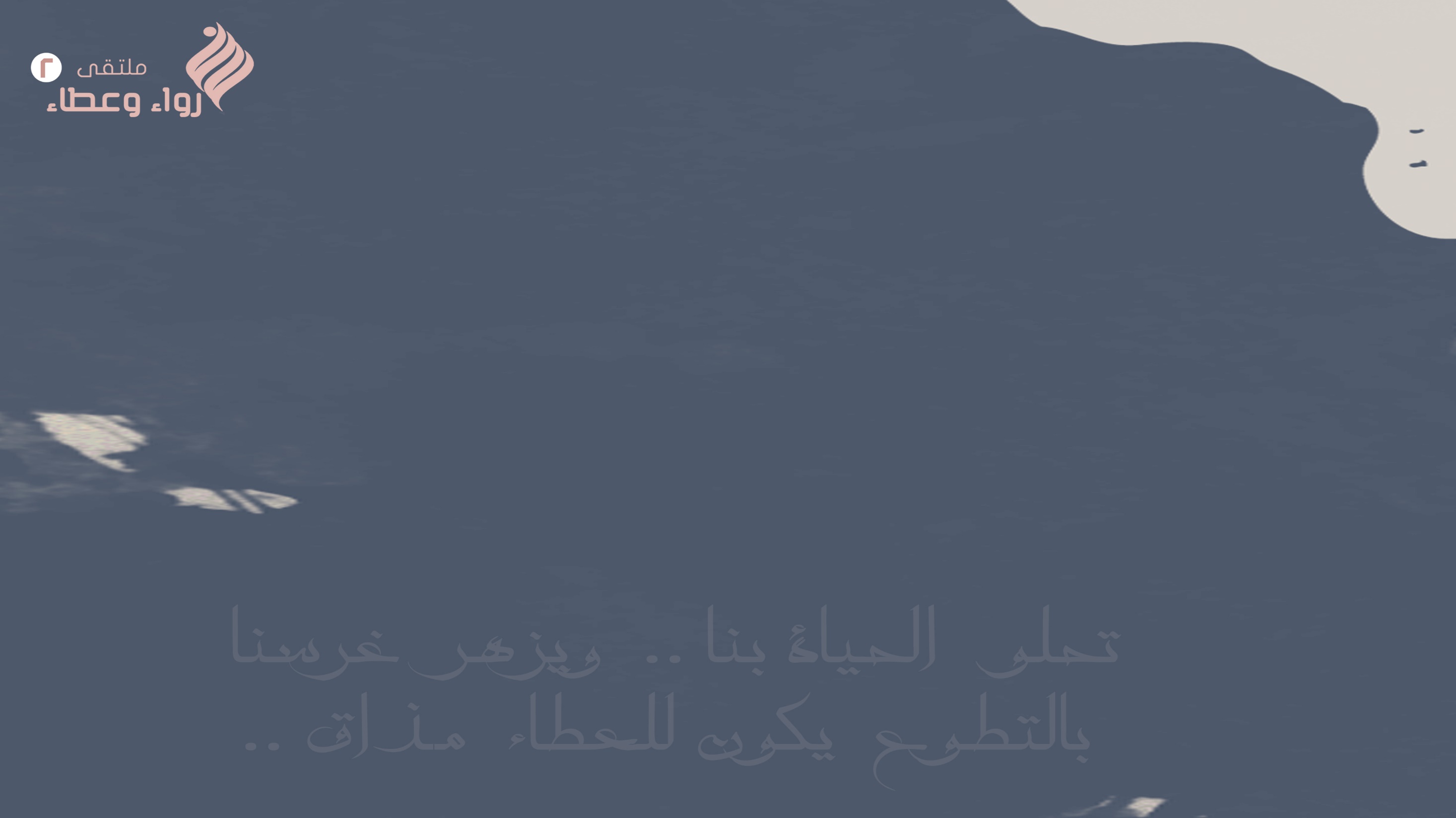 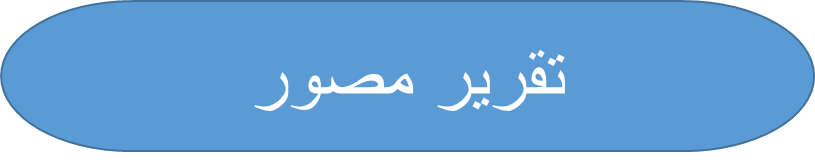 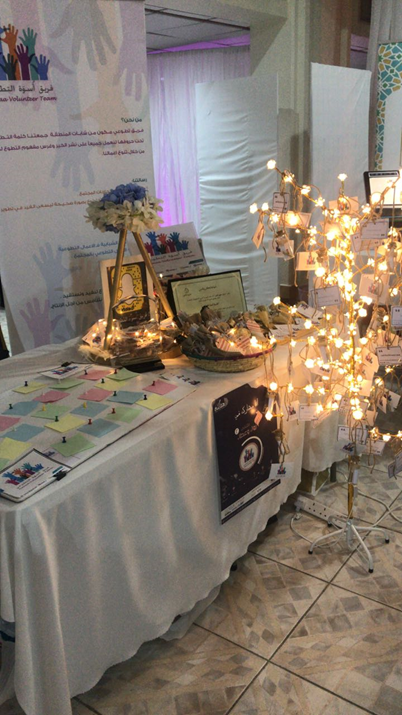 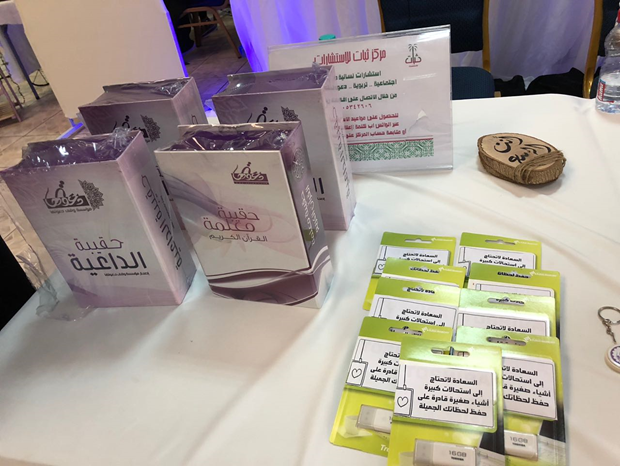 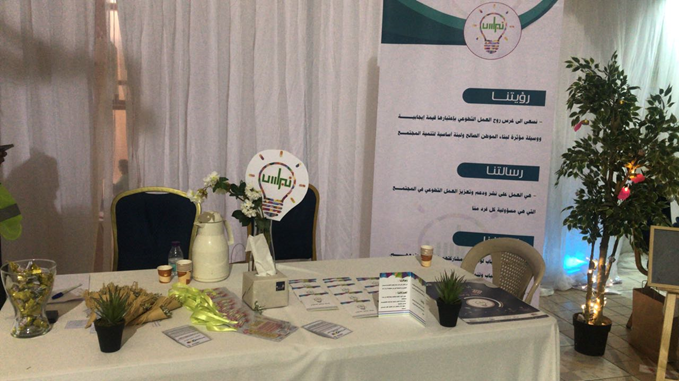 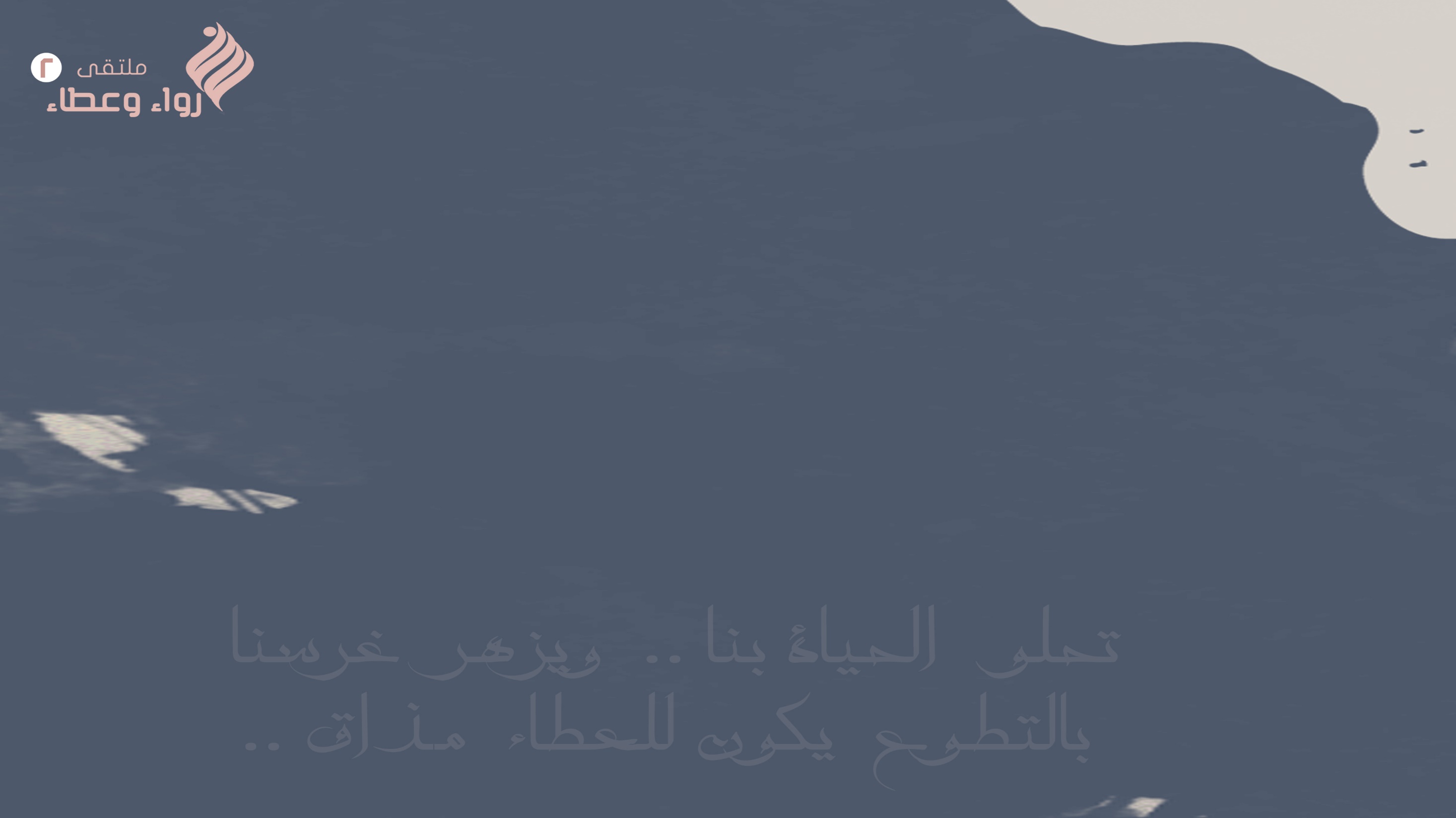 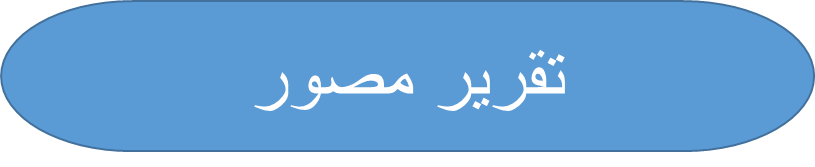 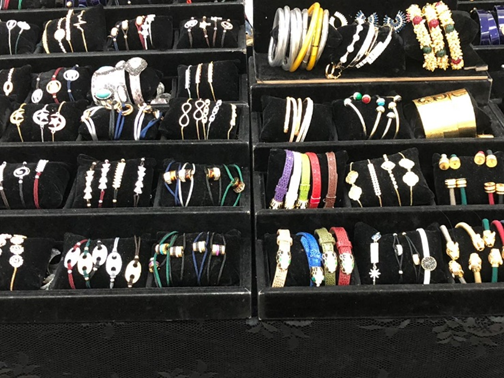 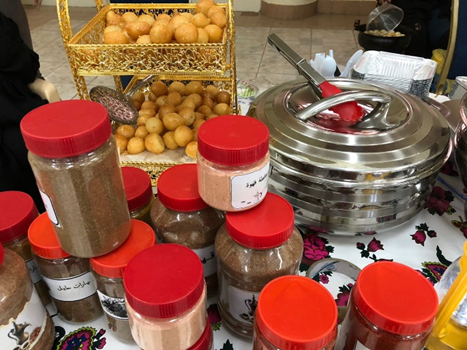 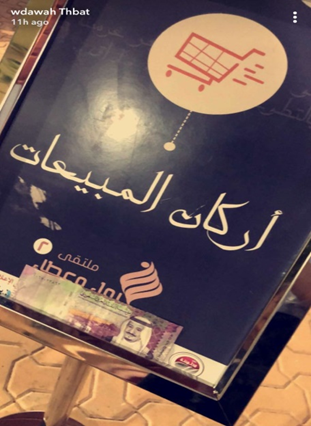 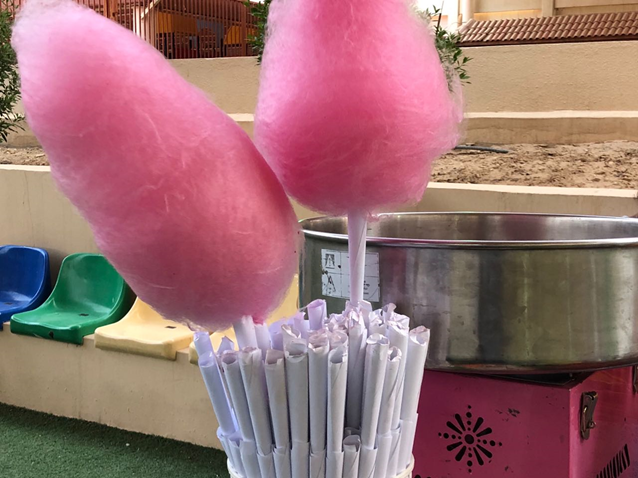 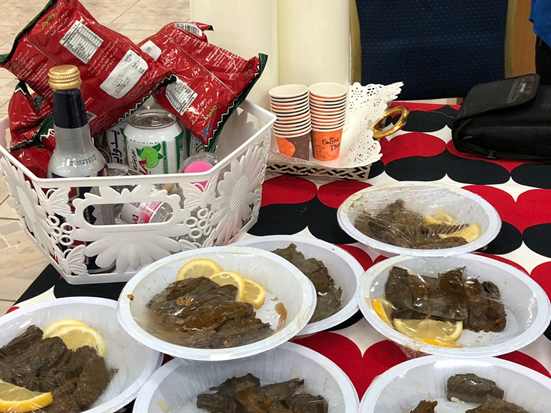 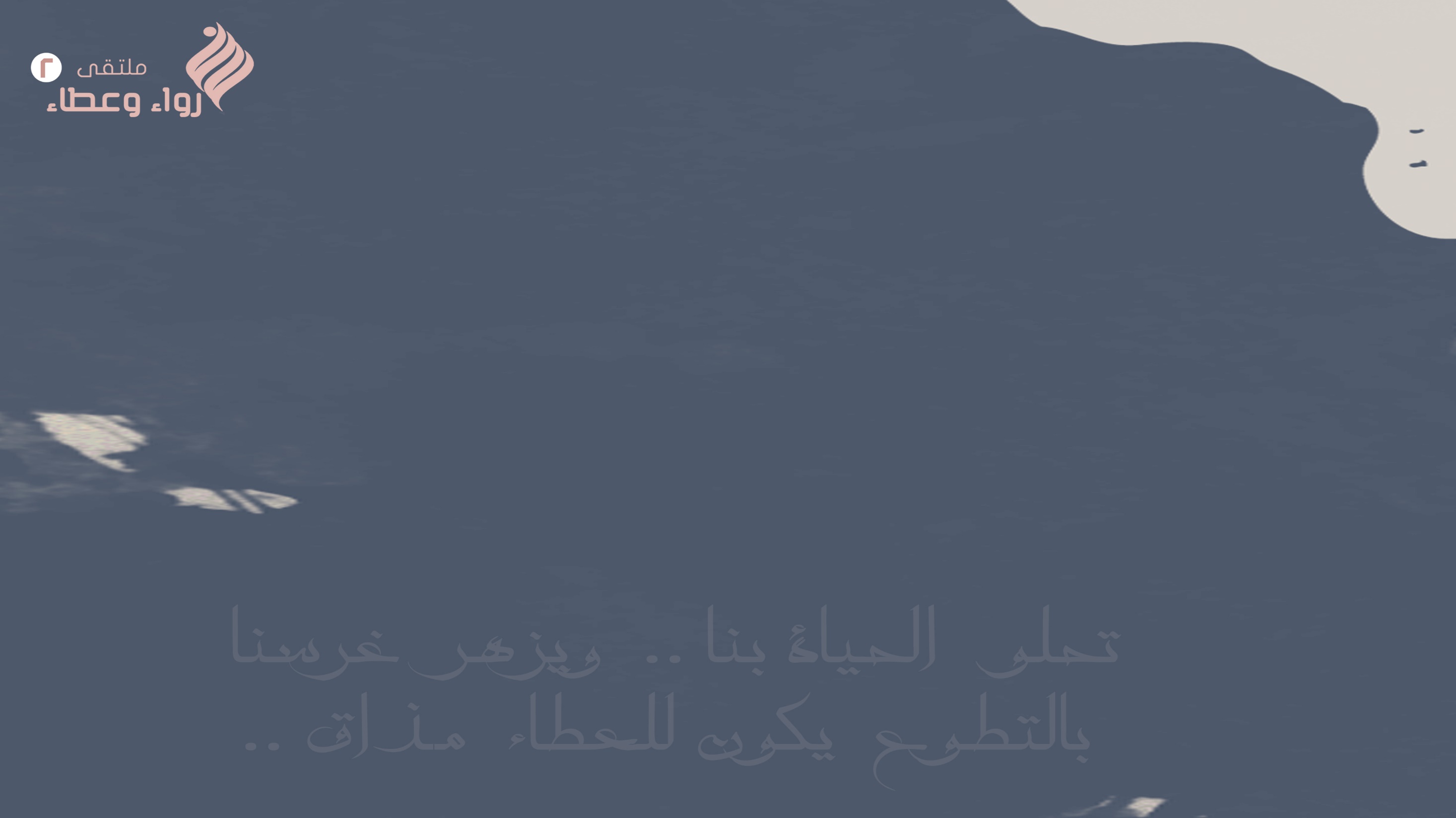 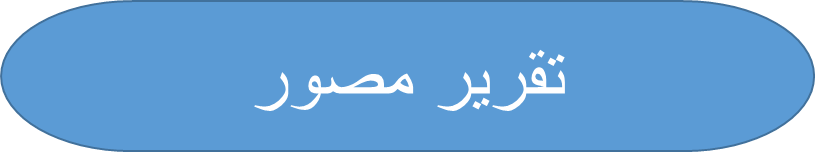 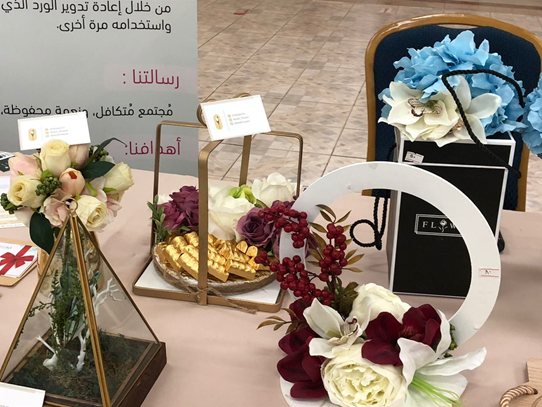 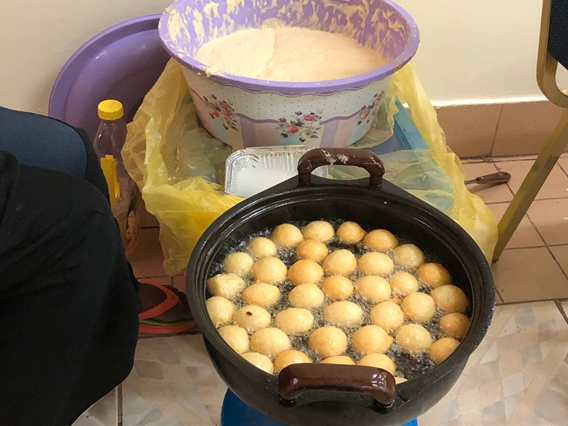 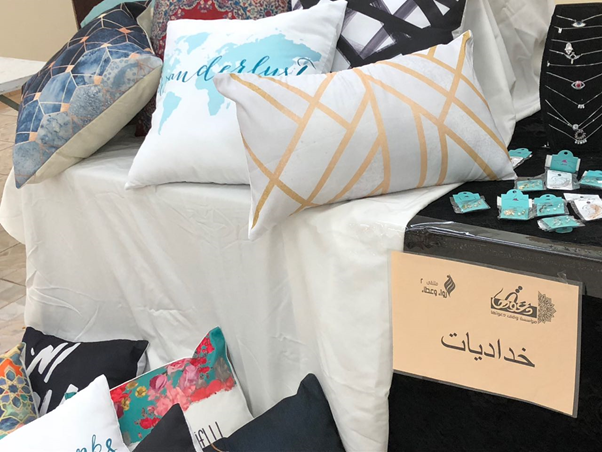 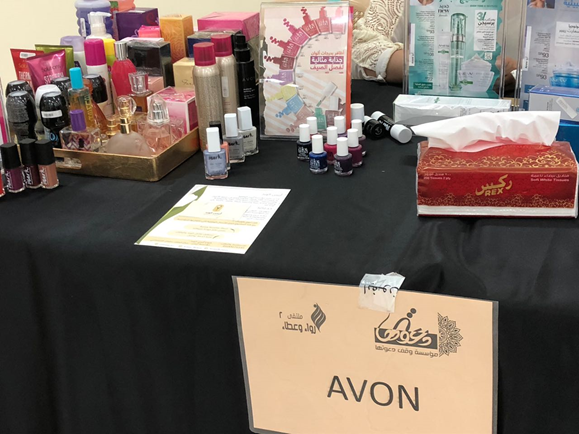 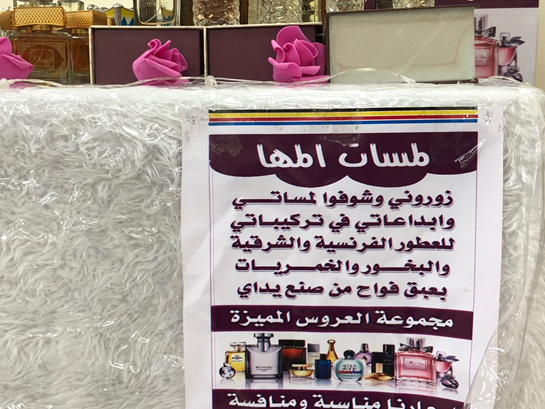 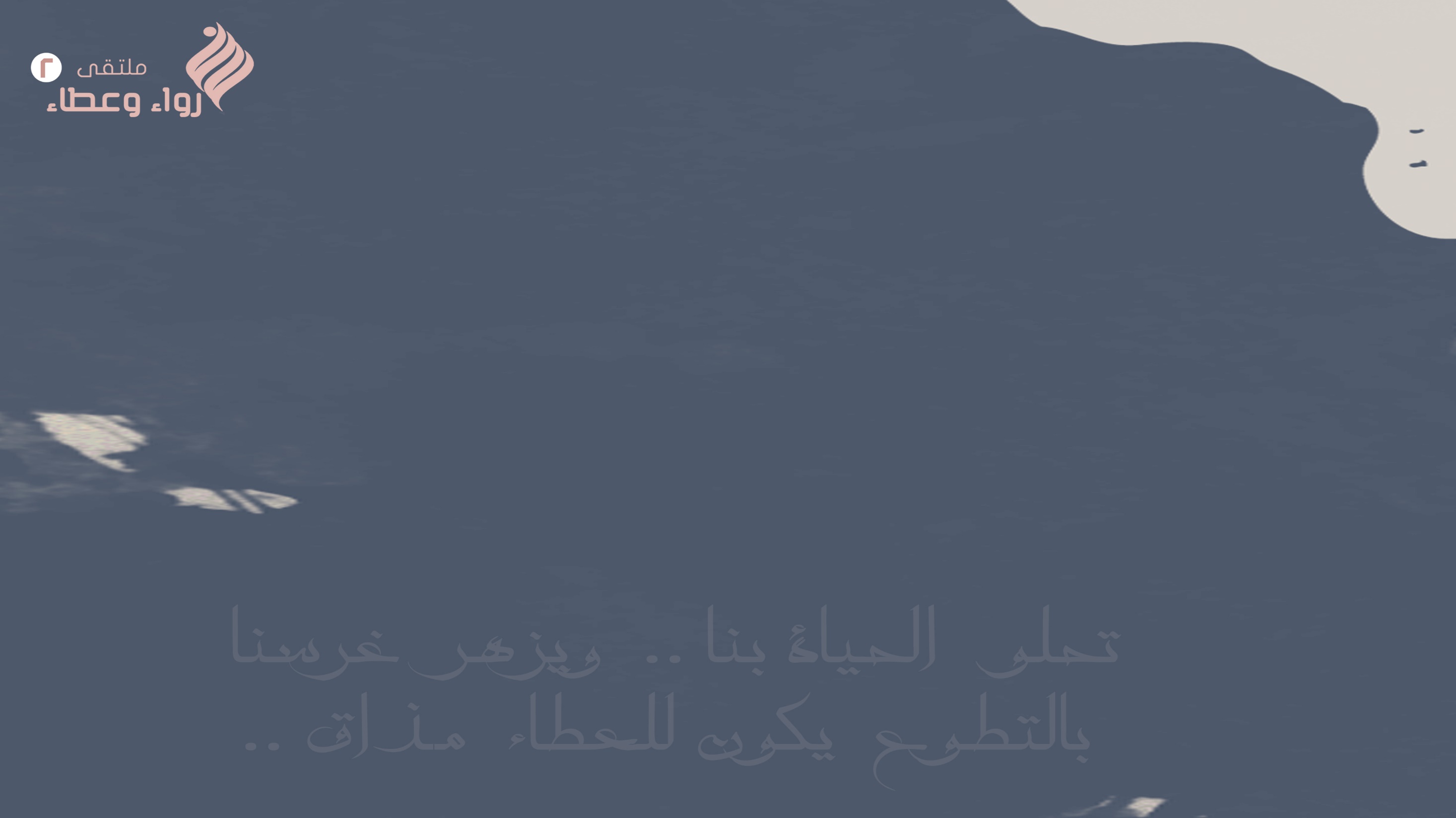 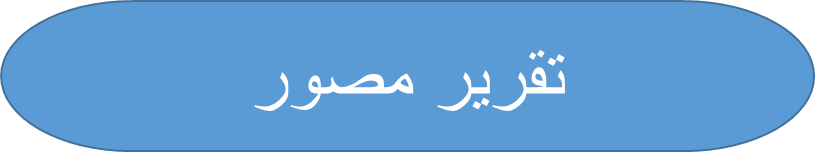 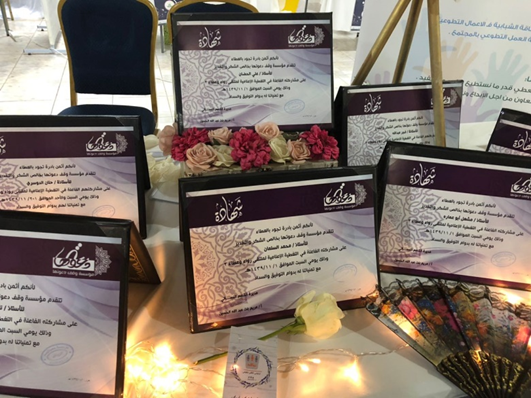 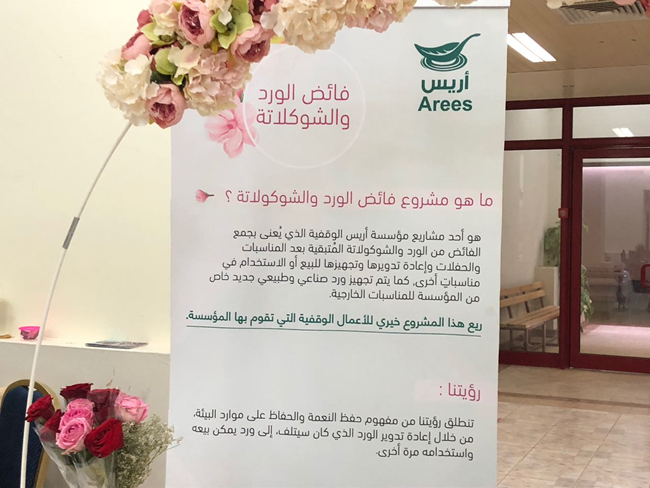 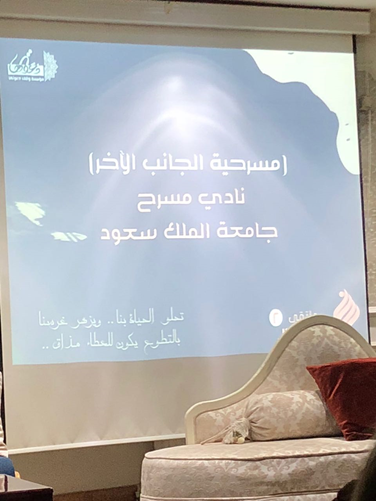